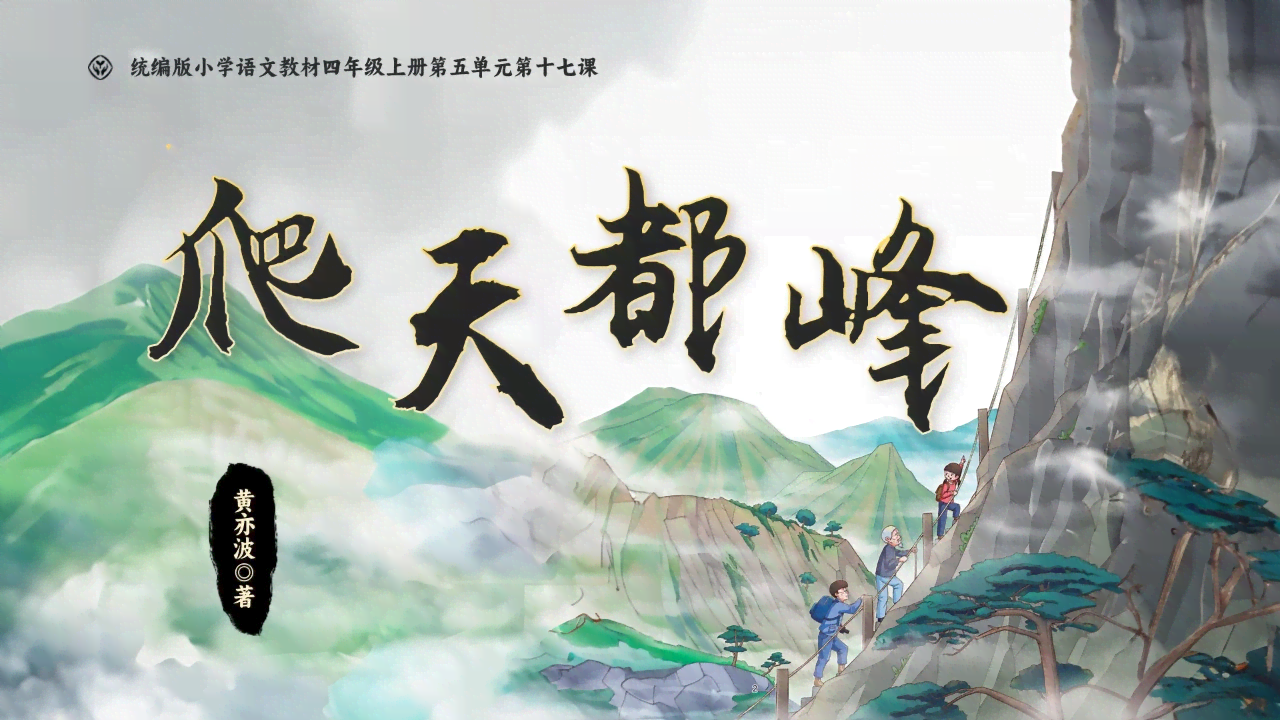 张家港市南丰小学  刘庆庆
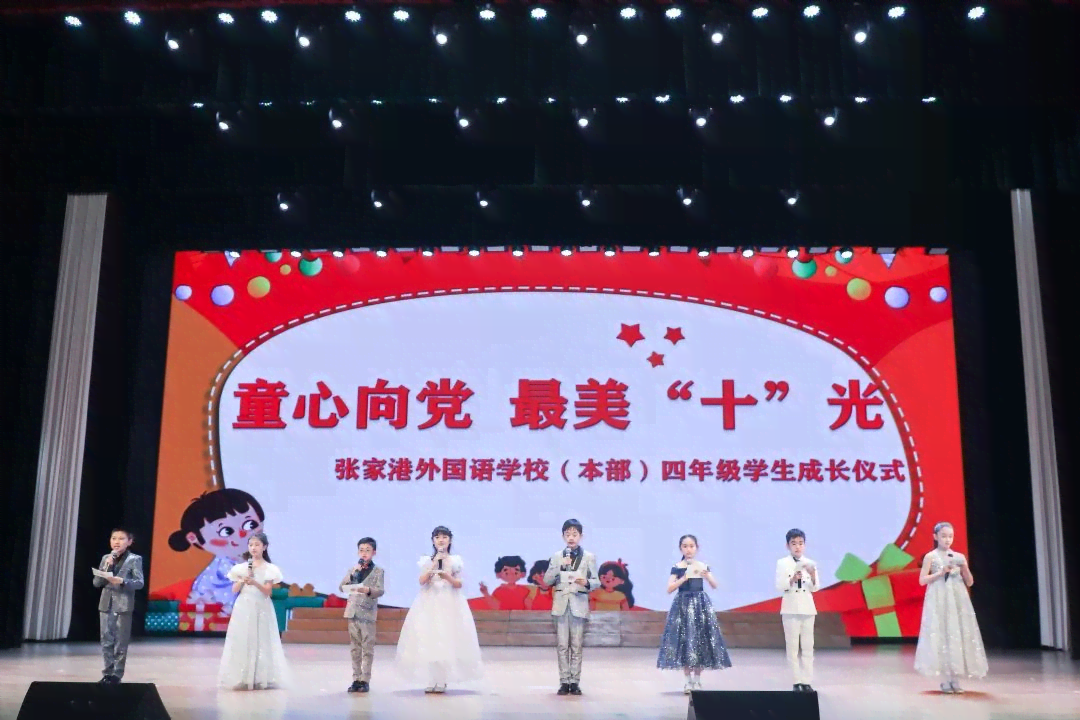 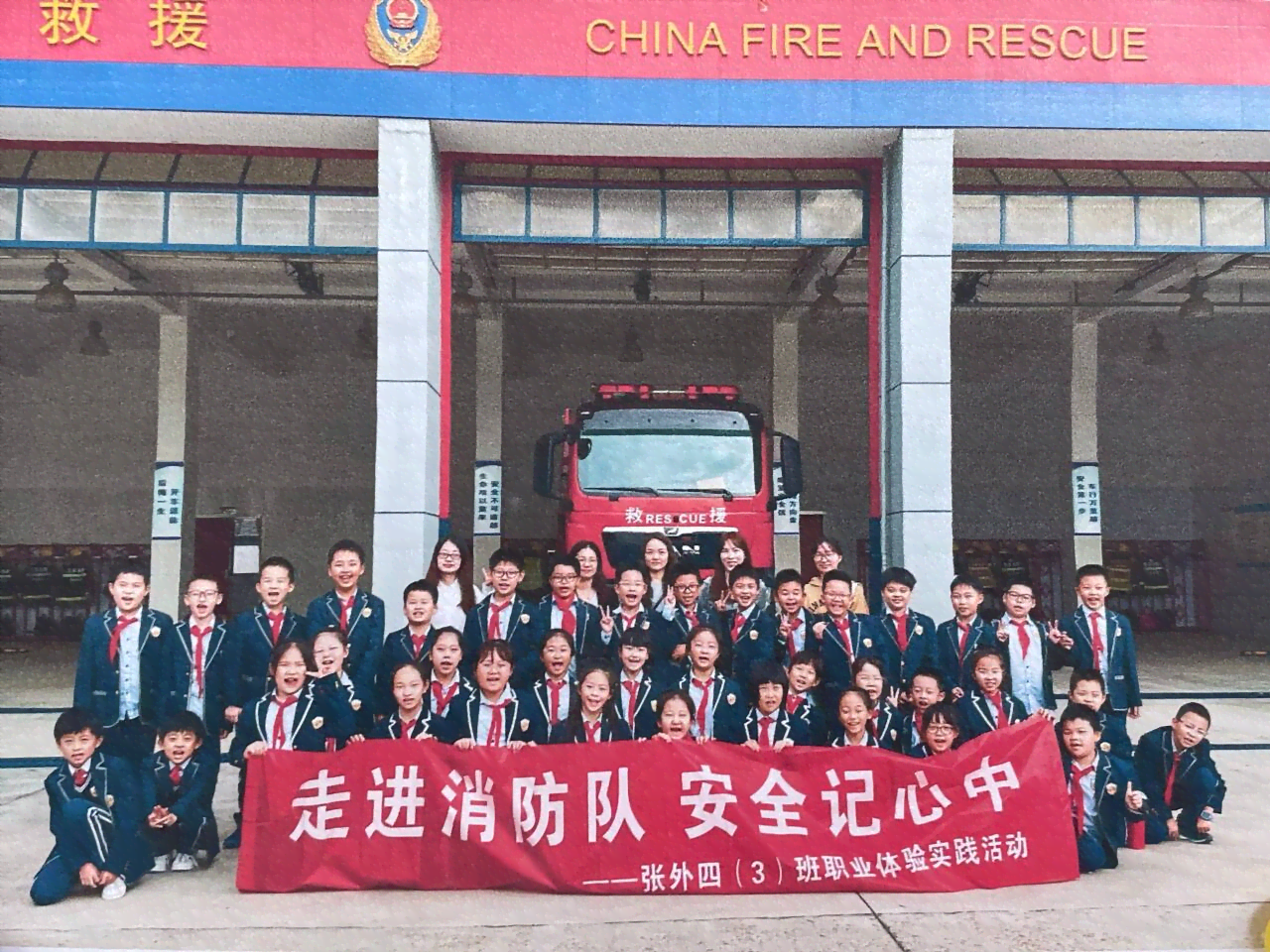 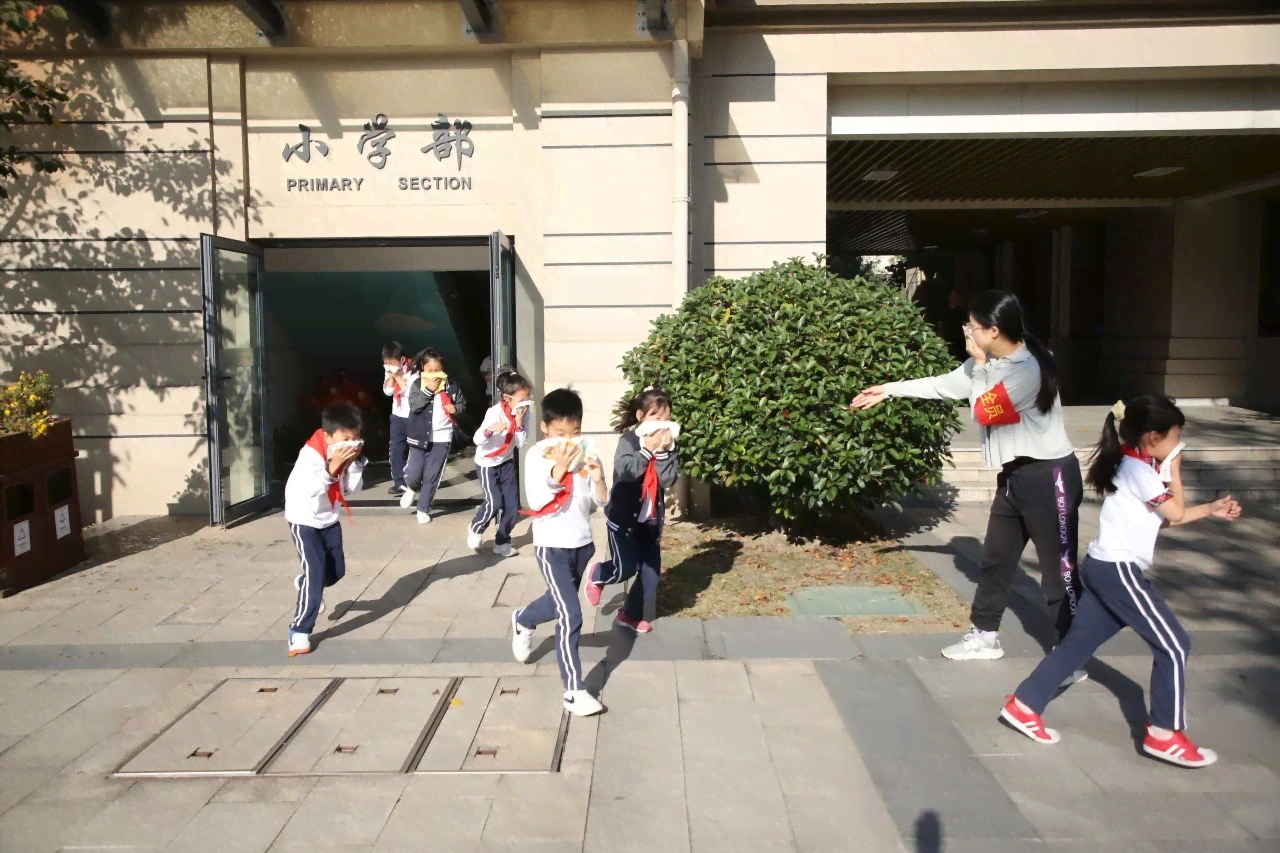 每一个美好的瞬间都值得被记录
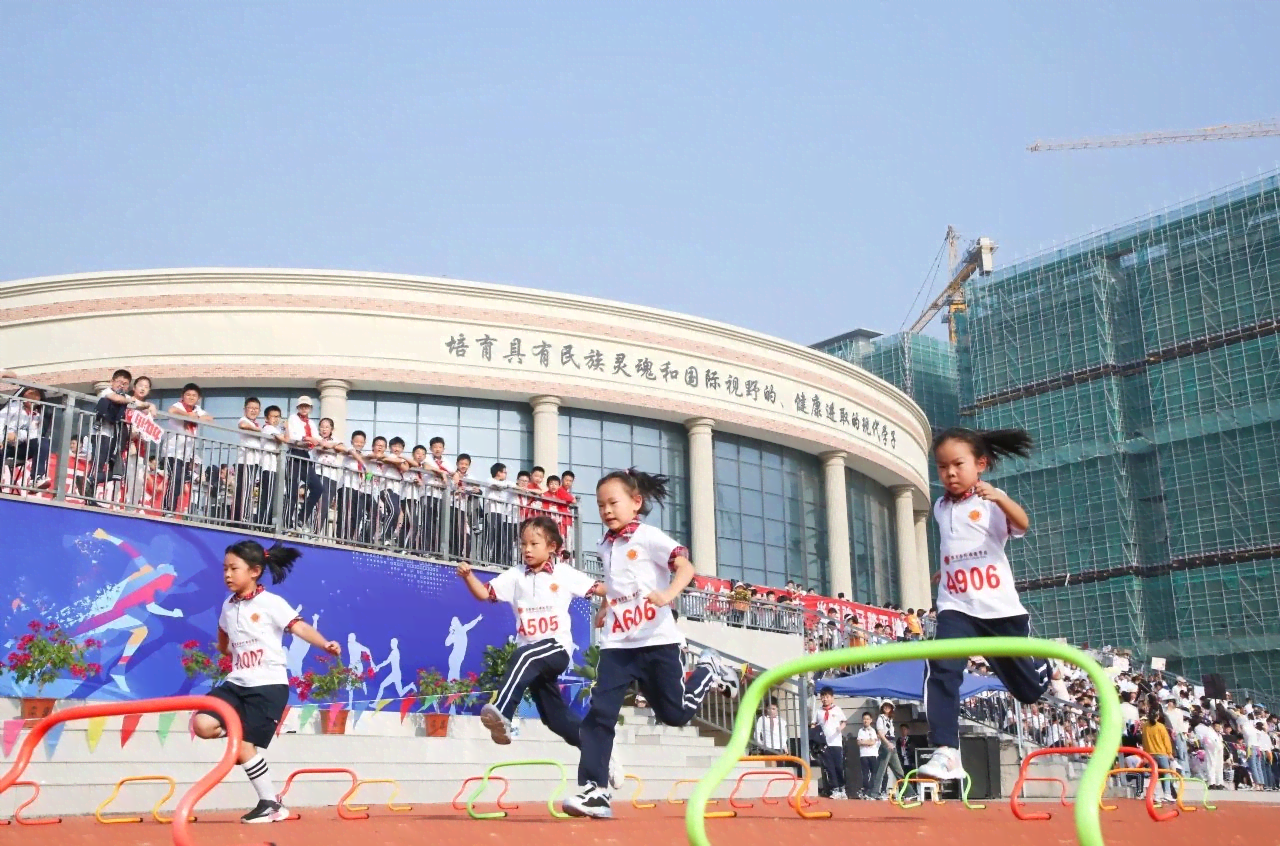 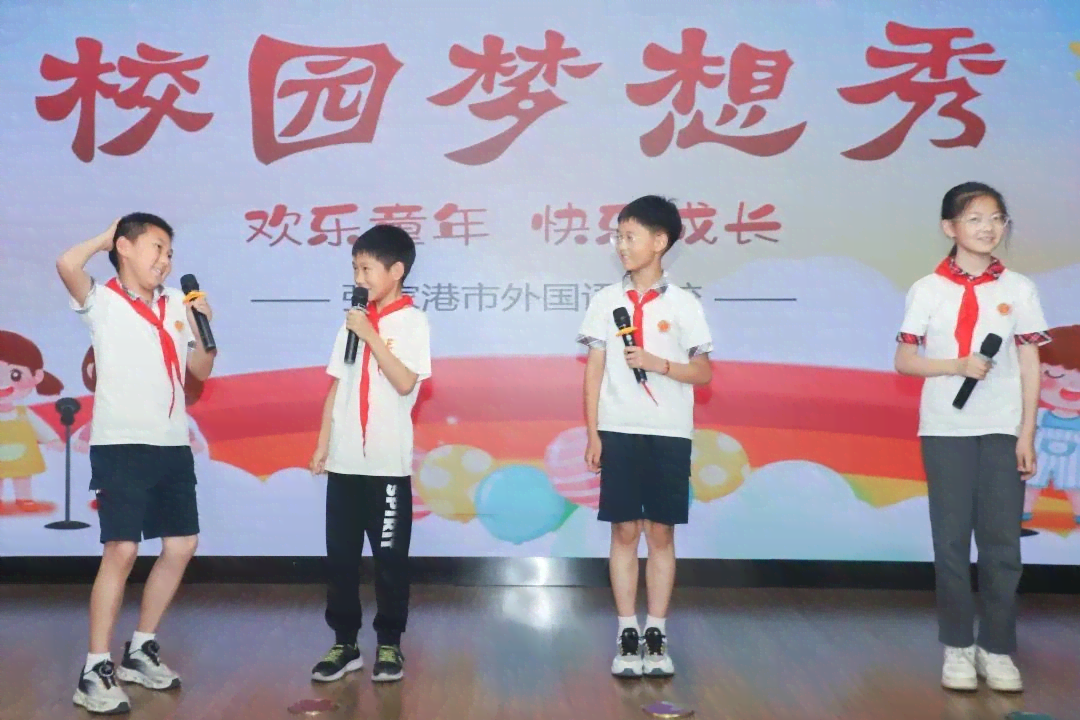 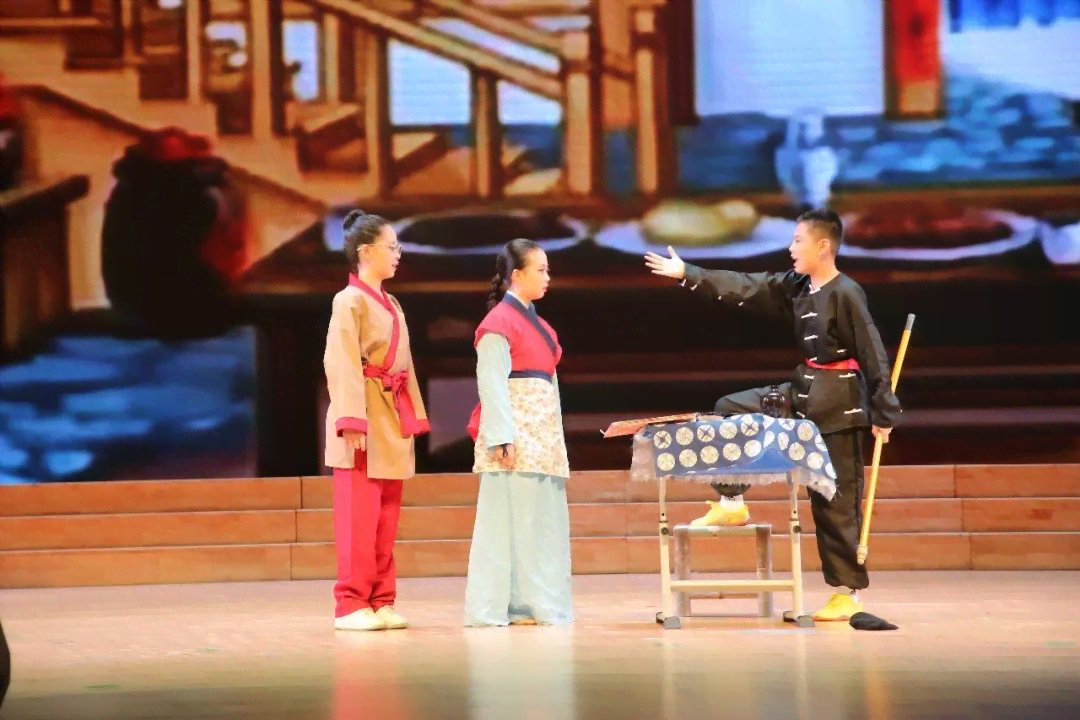 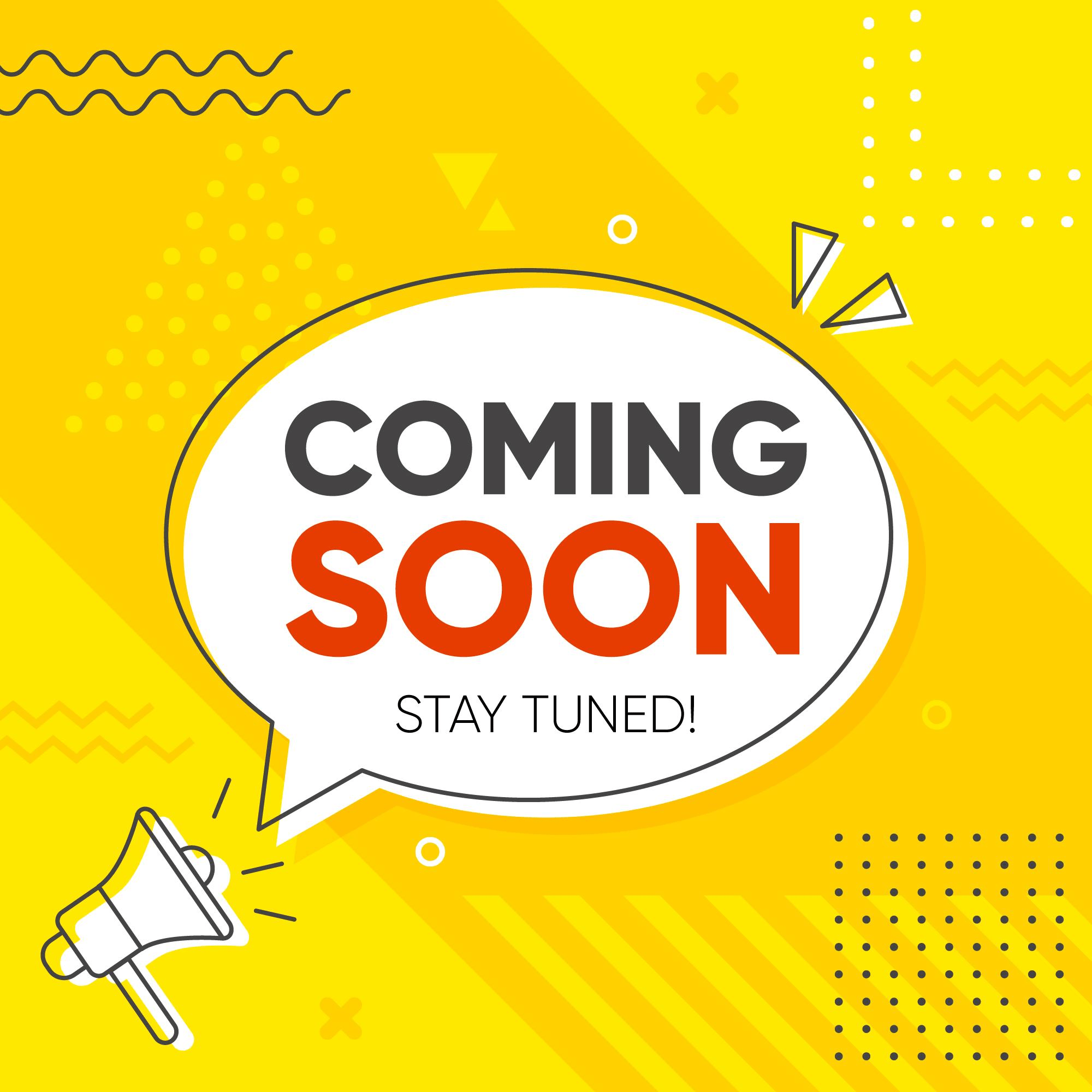 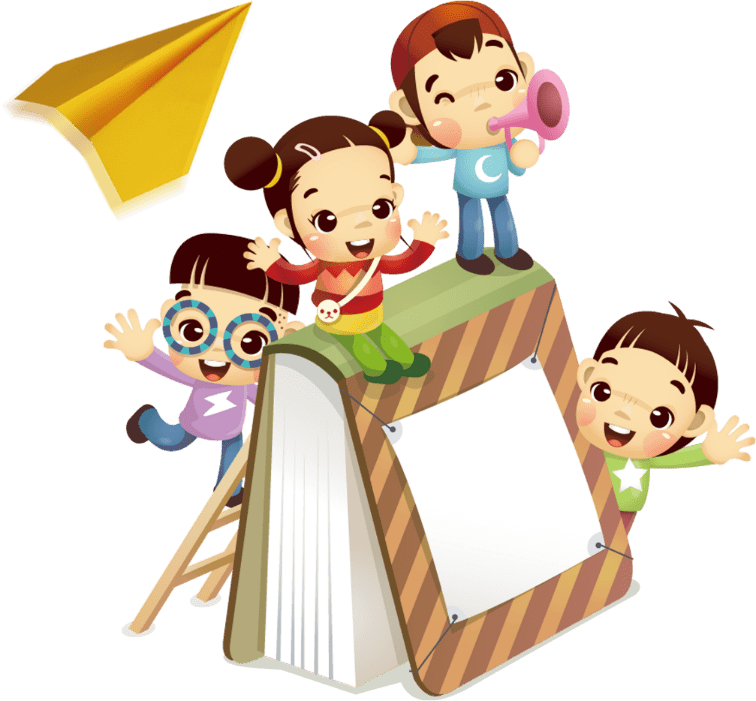 学校小记者站
“生活万花筒”栏目
               征稿啦
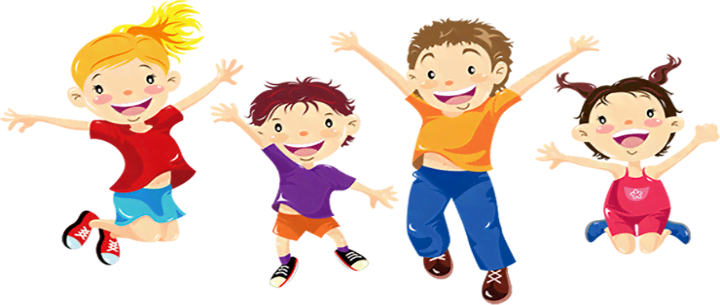 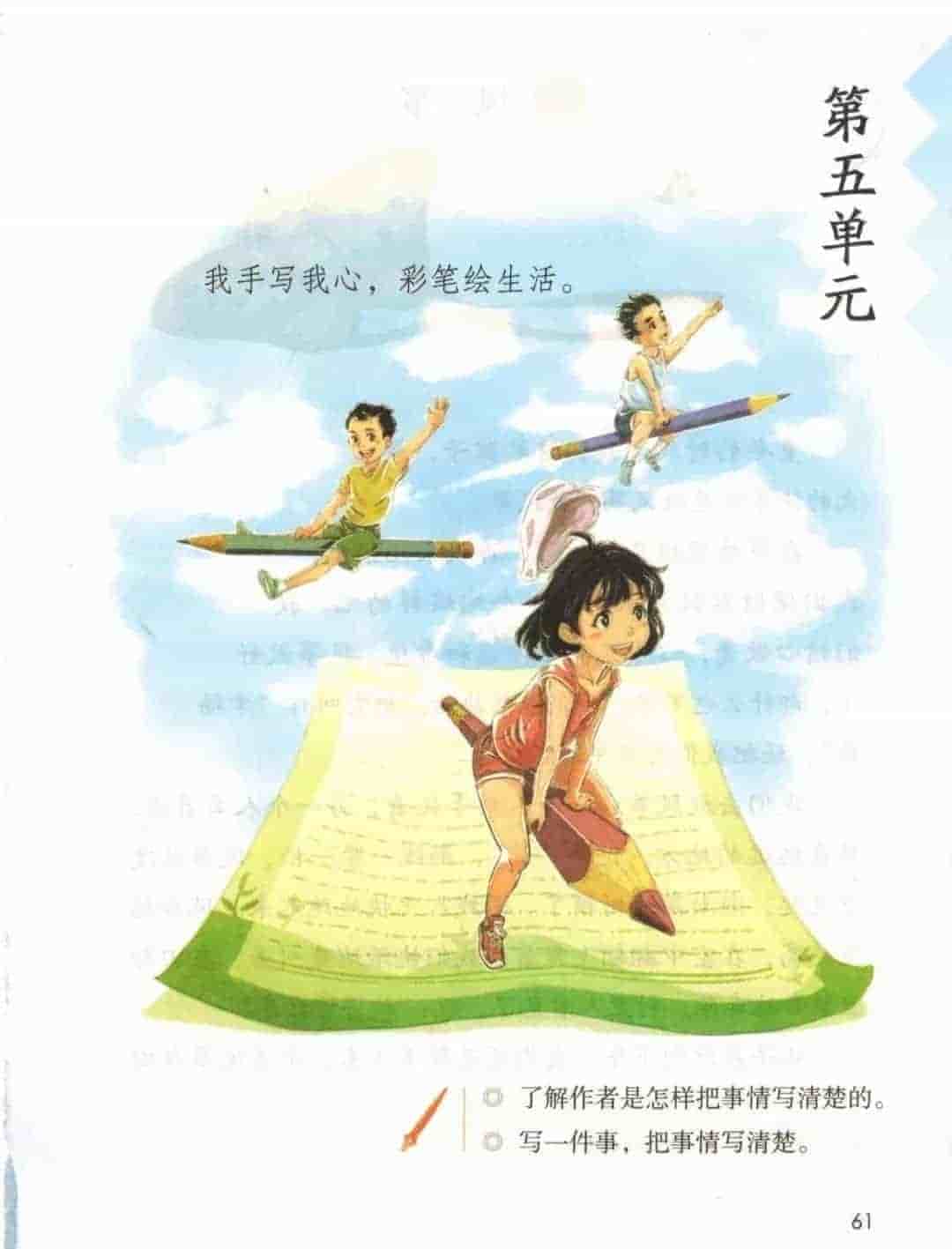 把事情写清楚
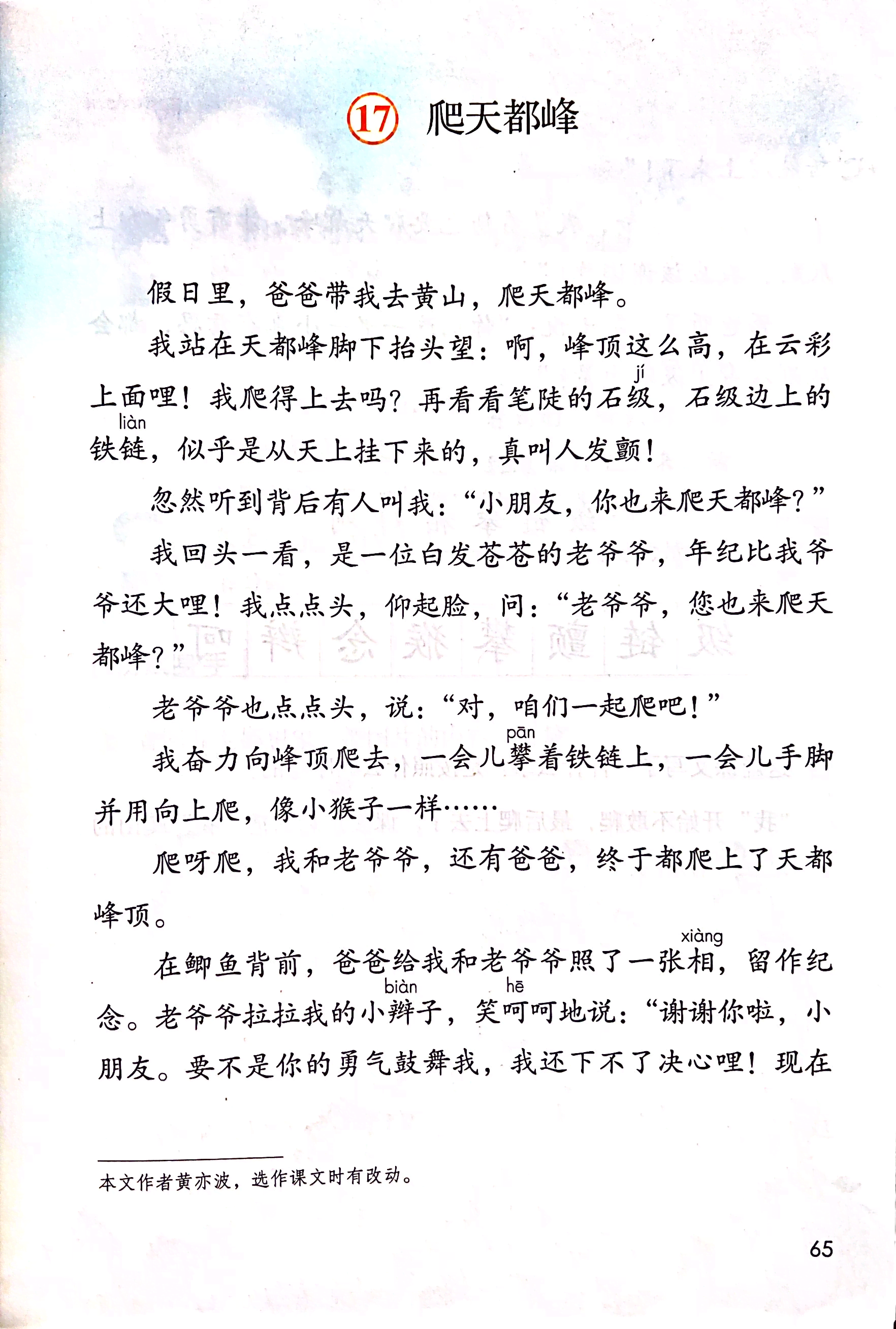 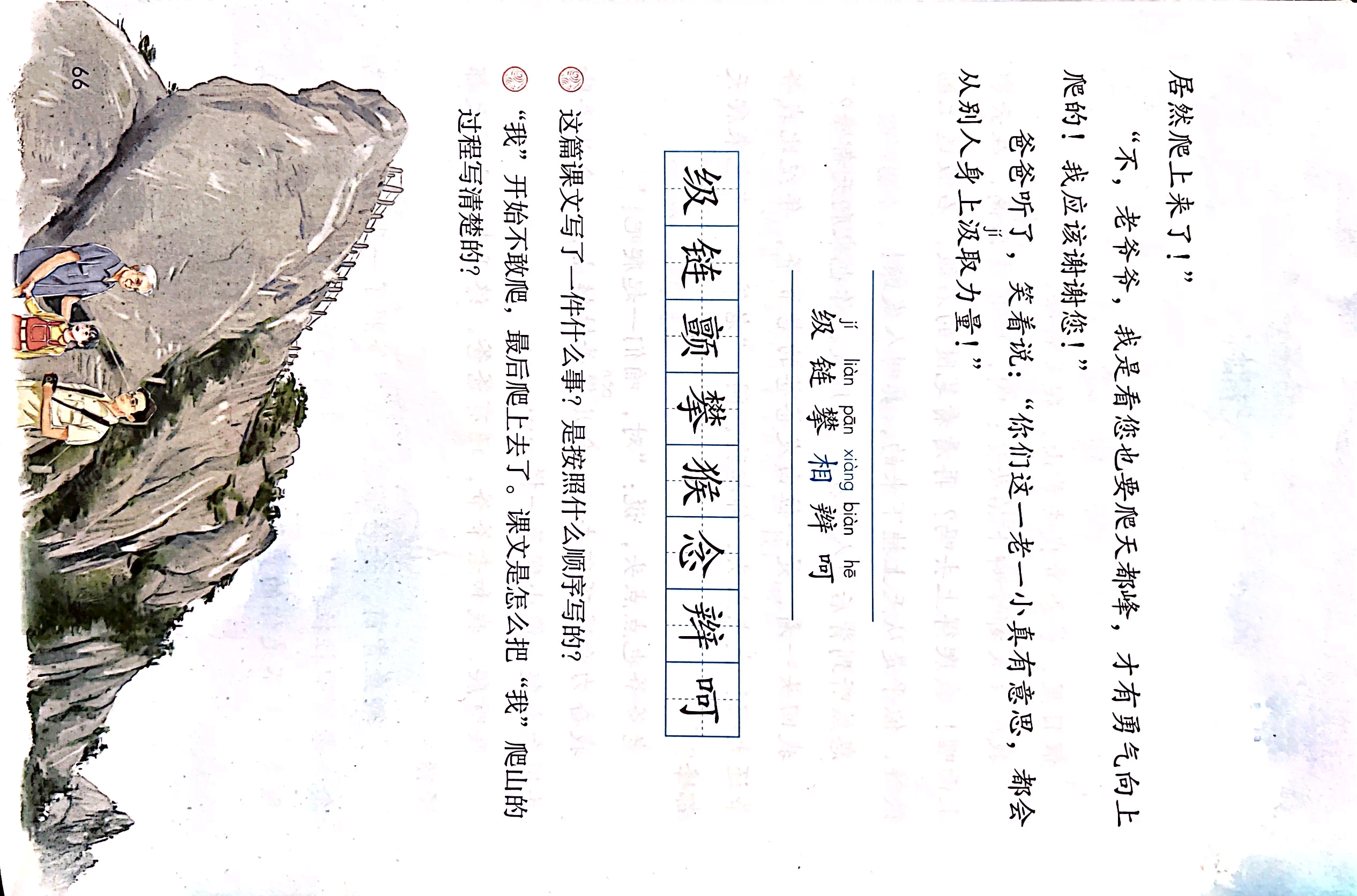 ⑨
①
⑩
②
③
④
⑤
⑥
⑦
⑧
任务一：解密“写清楚”
预学任务单
黄愉翔
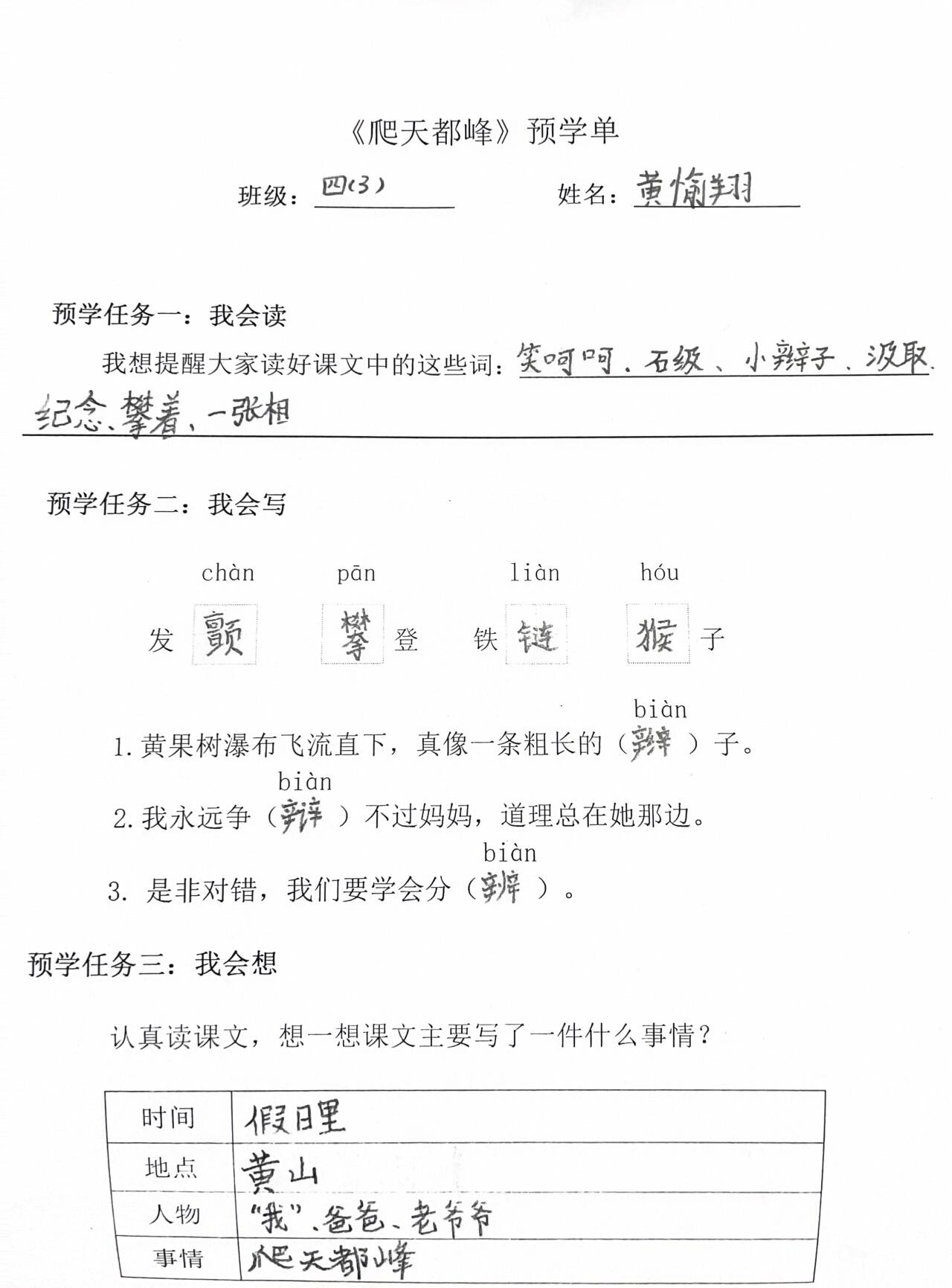 样子、容貌
xiàng
照相
相信
相貌
相对
相
xiāng
预学任务单
黄愉翔
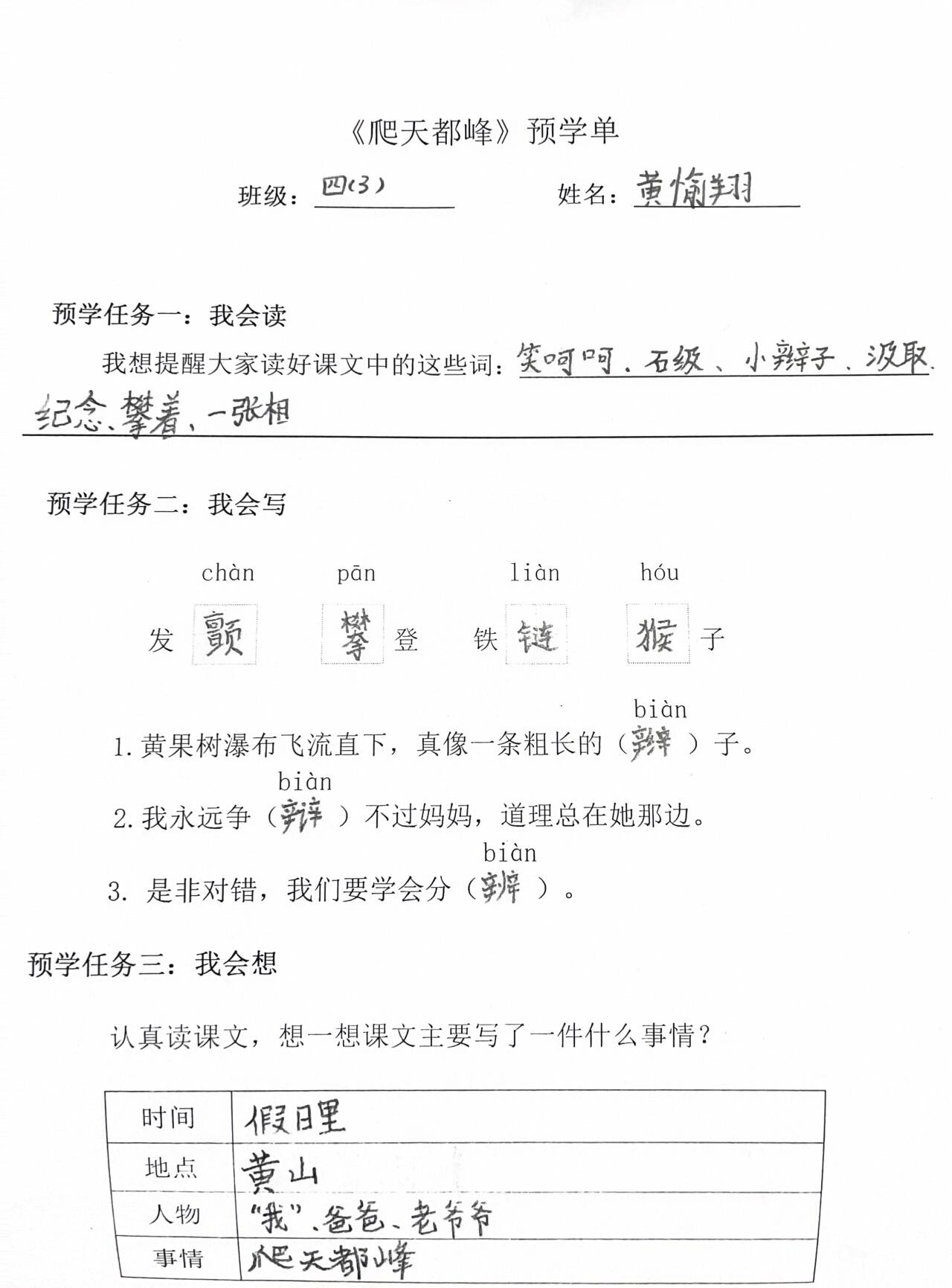 样子、容貌
xiàng
照相
相信
相貌
相对
相
xiāng
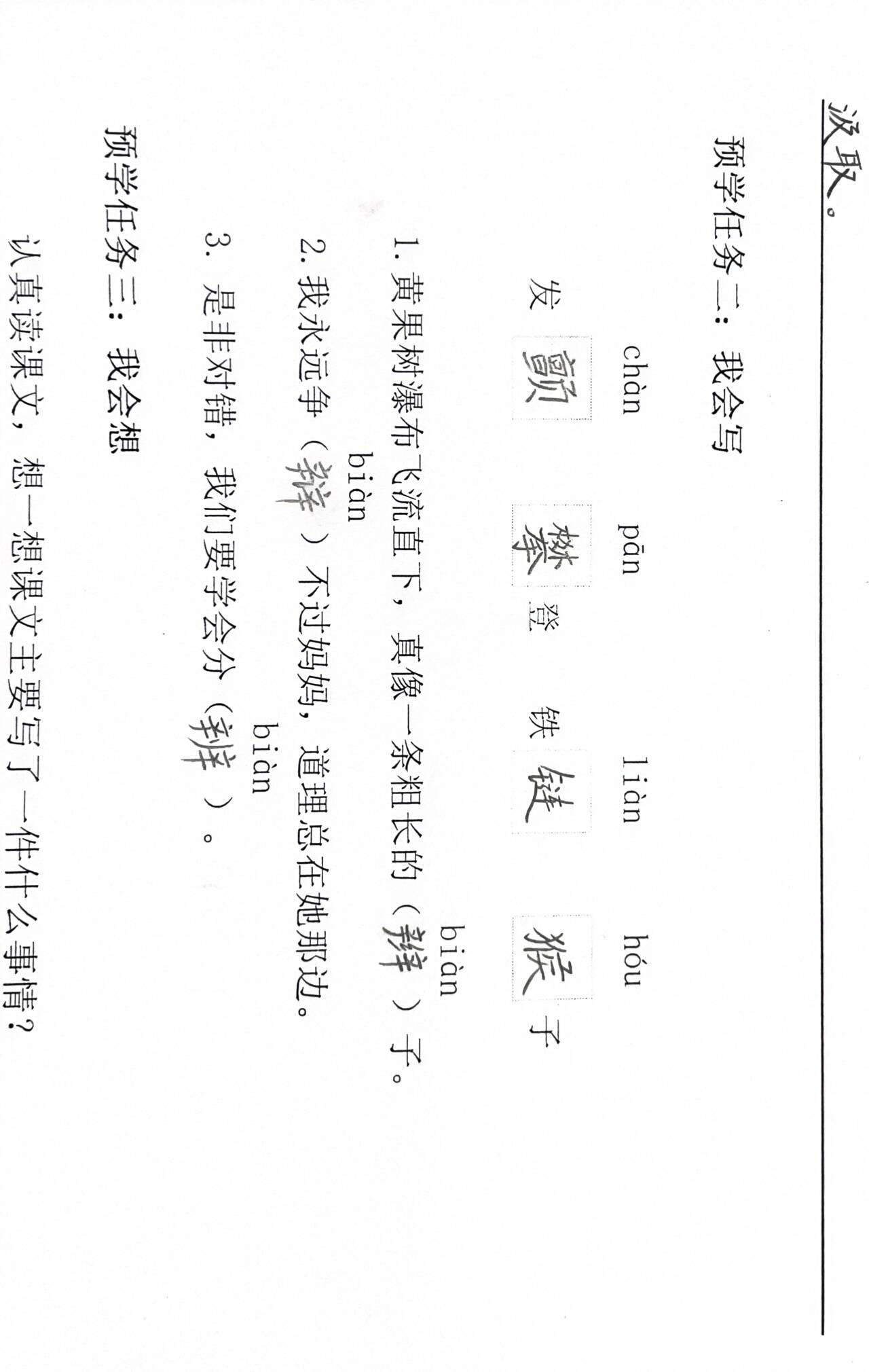 预学任务单
陶依铭
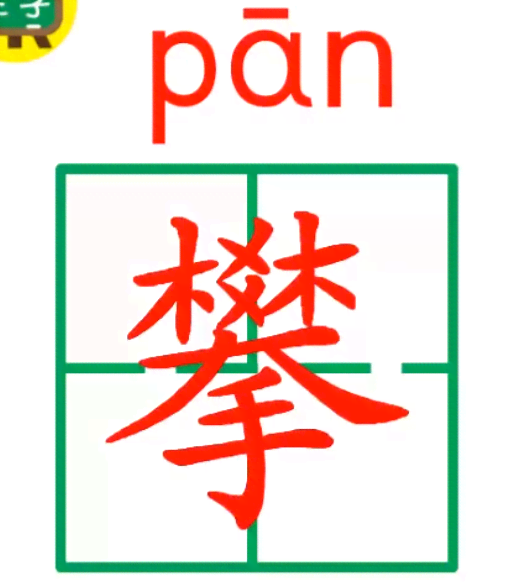 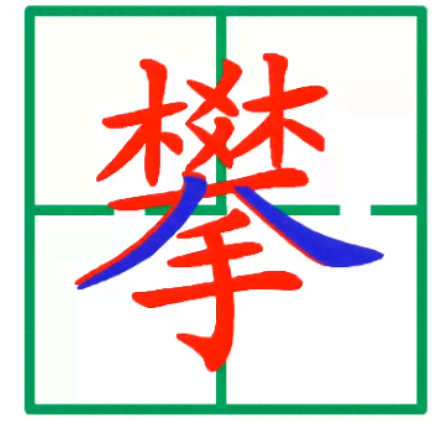 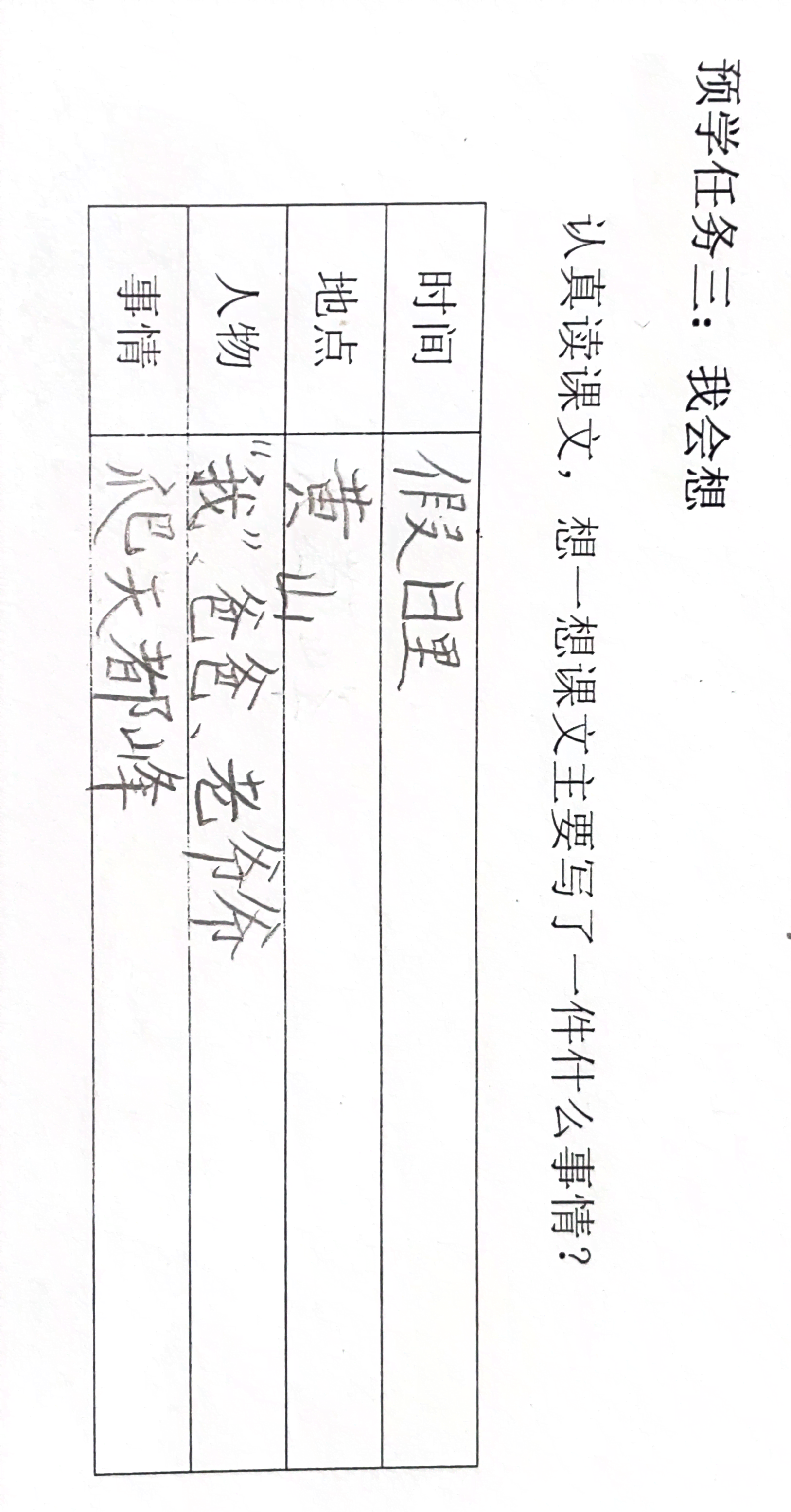 预学任务单
王若锡
交代清楚要素
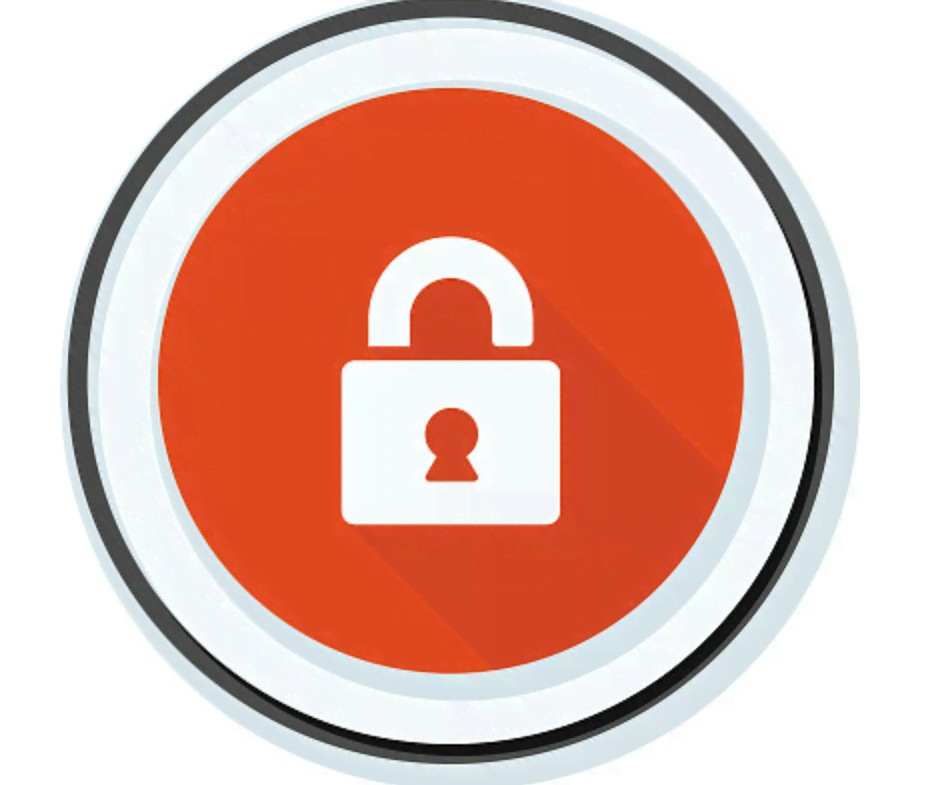 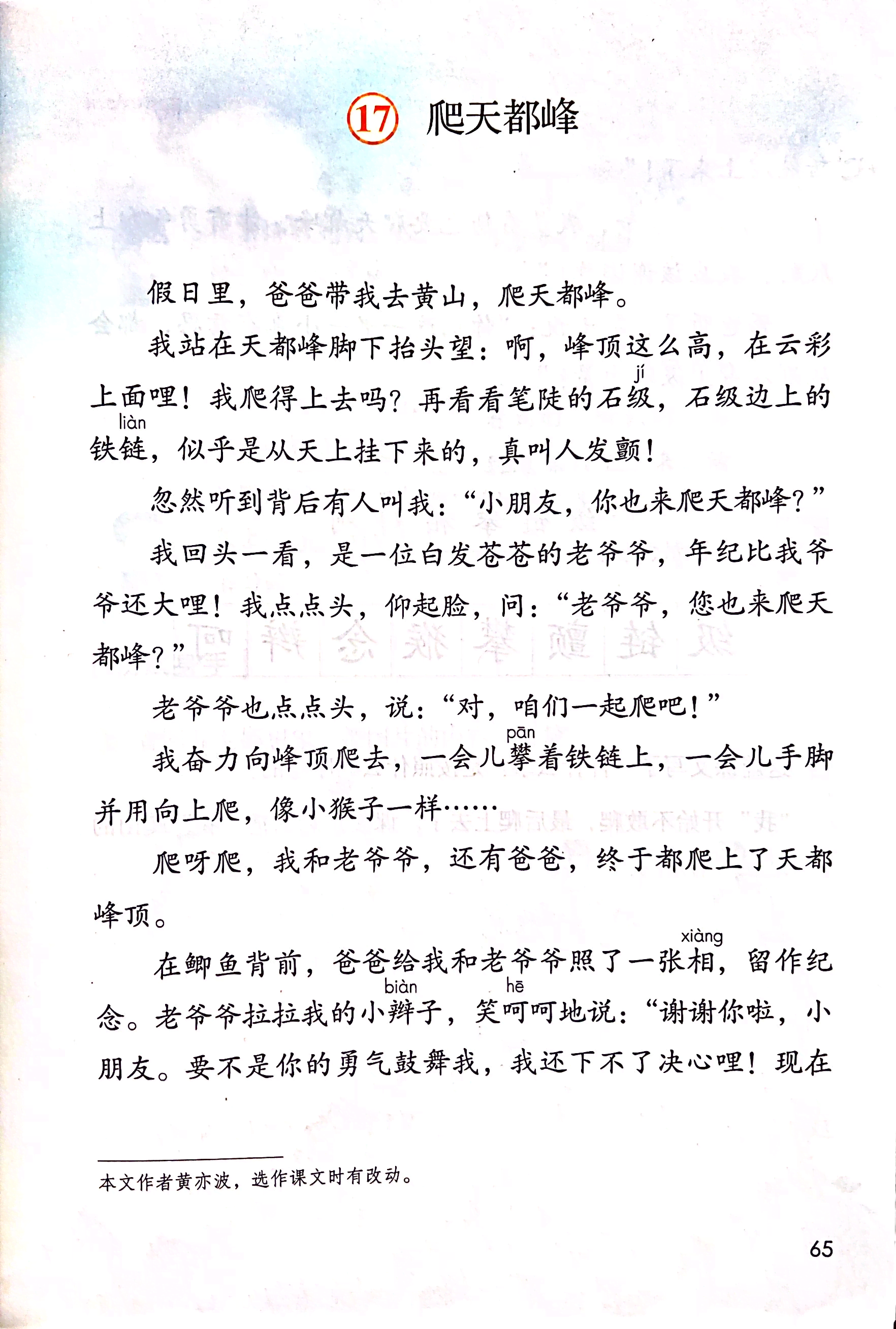 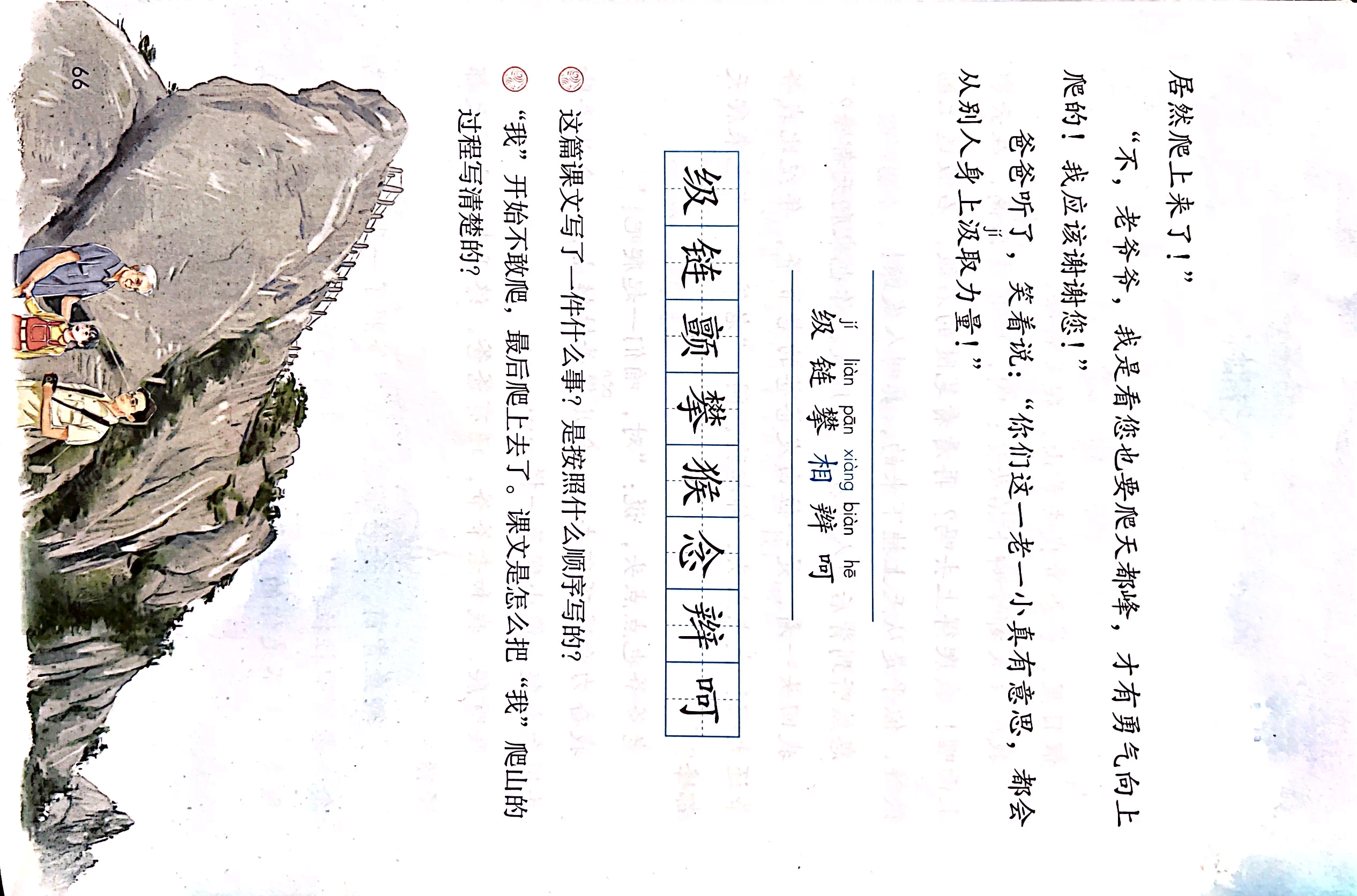 ⑨
①
⑩
②
③
④
⑤
⑥
⑦
⑧
时间   人物   地点   事情
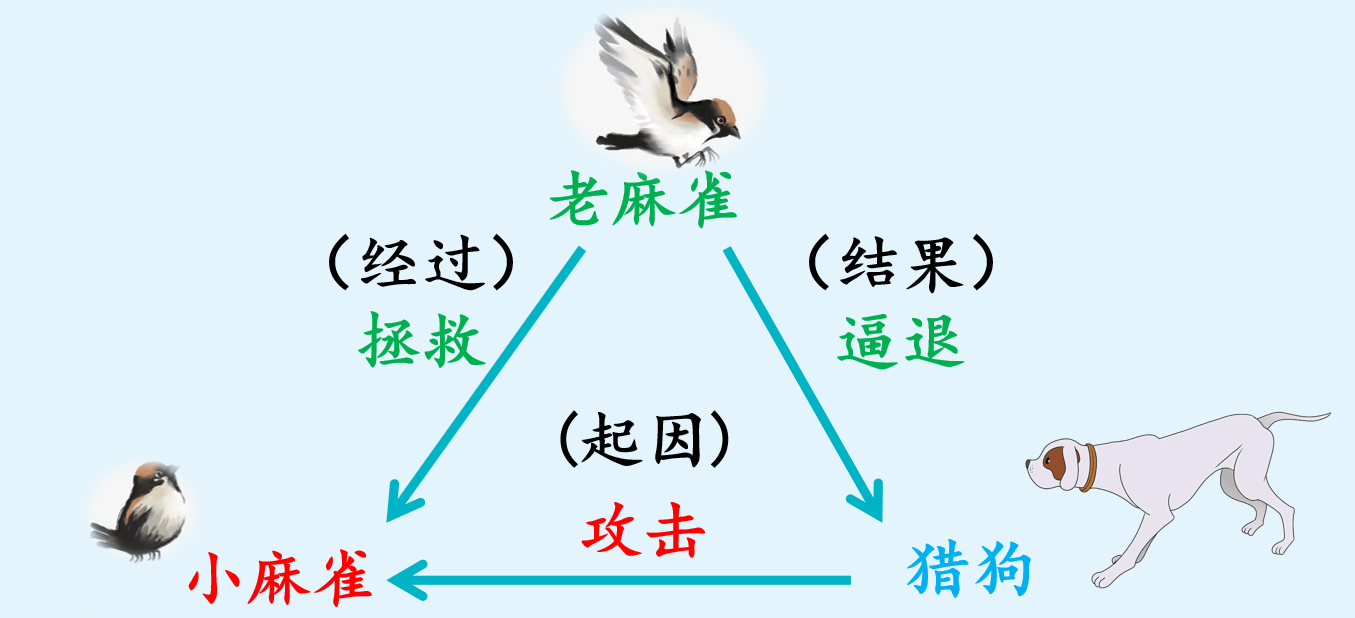 《麻雀》
事情发展的顺序
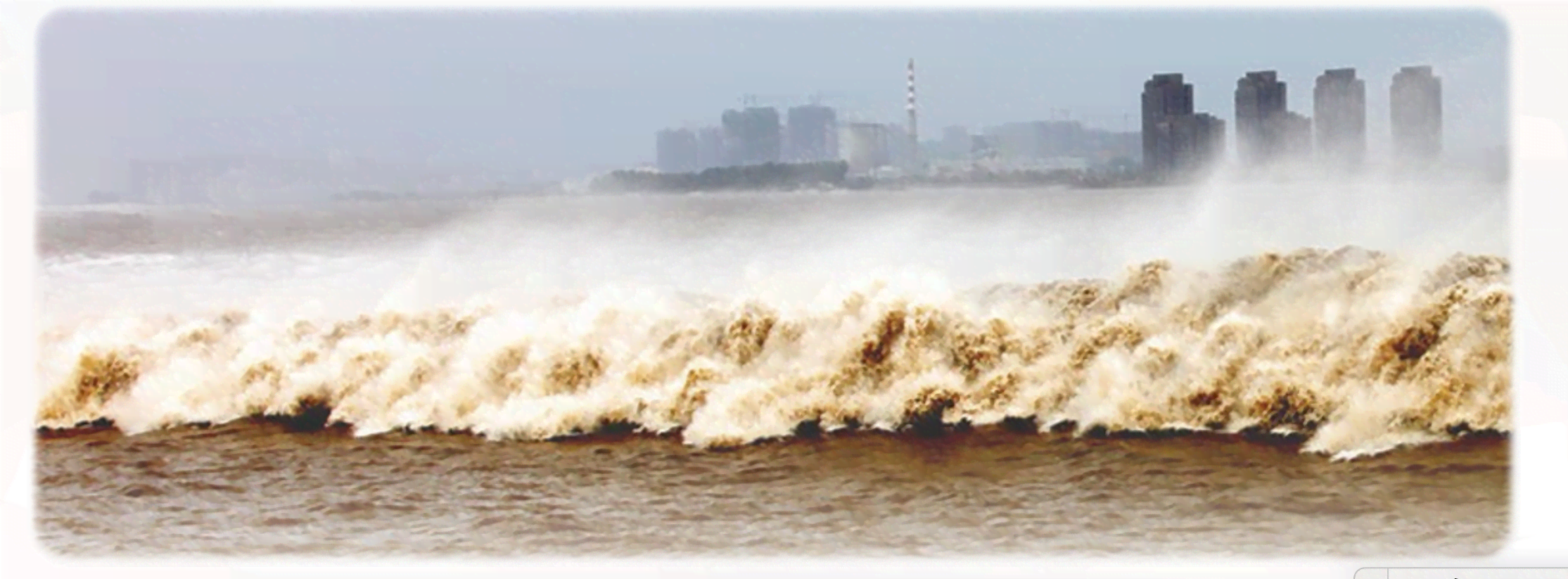 《观潮》 时间顺序
         潮来前   潮来时   潮去后
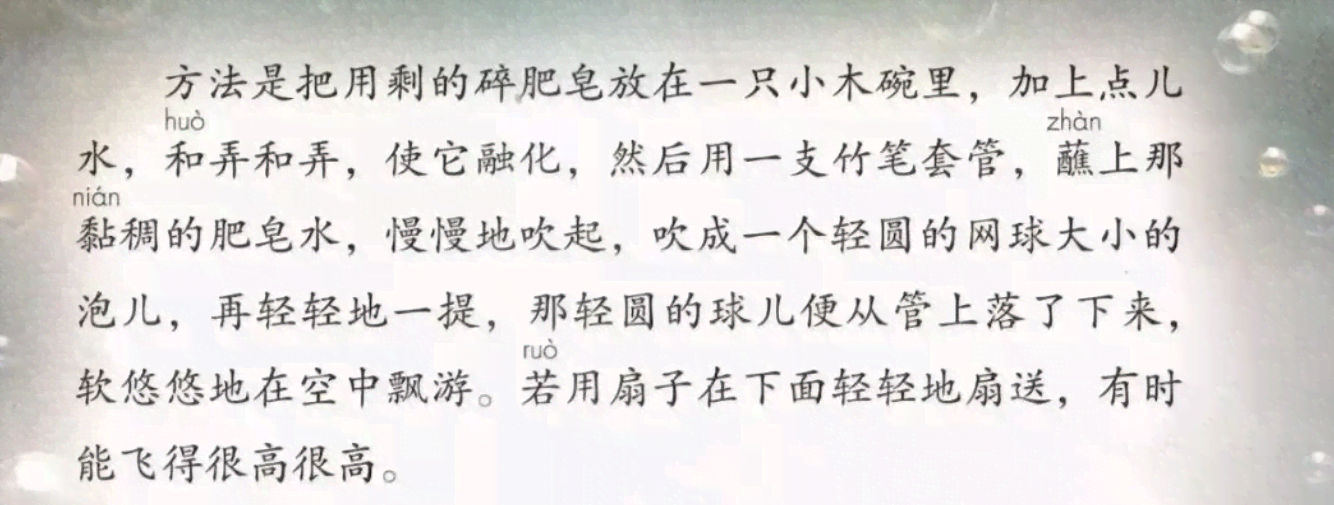 《肥皂泡》 制作顺序
学习要求
读
默读课文，借助关键词句，想一想作者是按什么顺序把爬天都峰这件事情写清楚的？
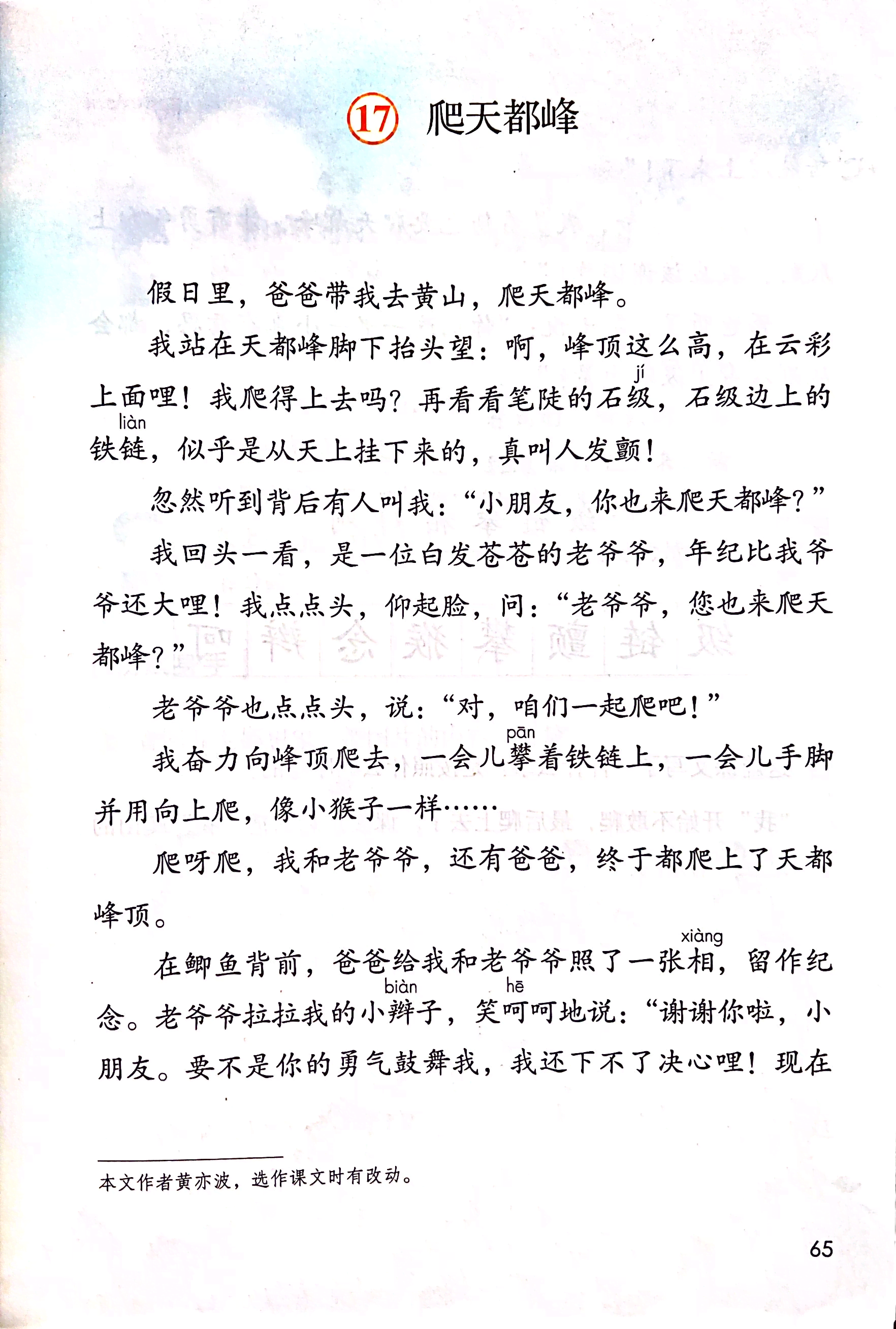 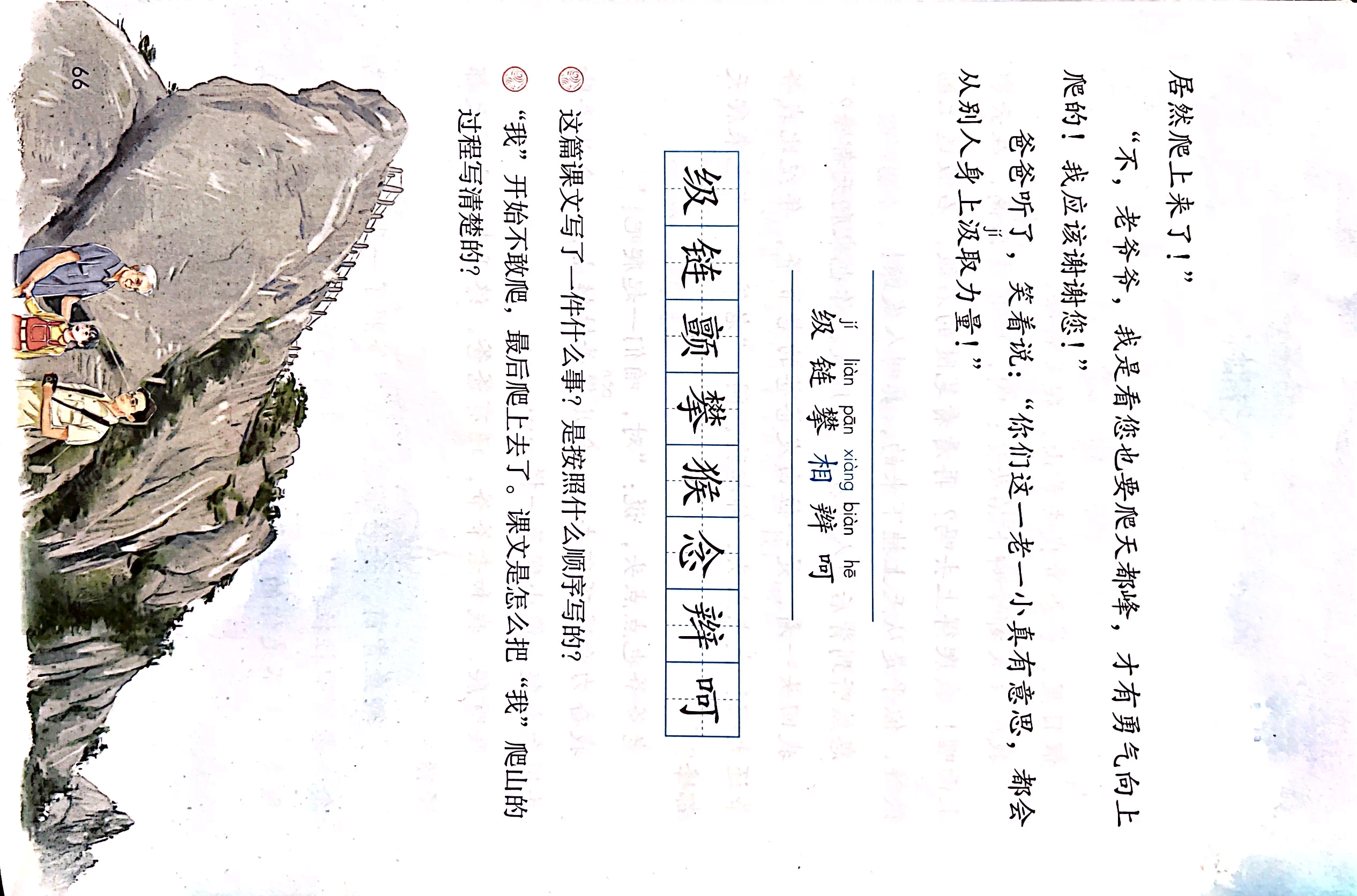 ⑨
①
⑩
②
③
④
⑤
⑥
⑦
⑧
爬山前
爬上峰顶后
爬山中
想一想，按照怎样的顺序，才写得更清楚？
按一定顺序写
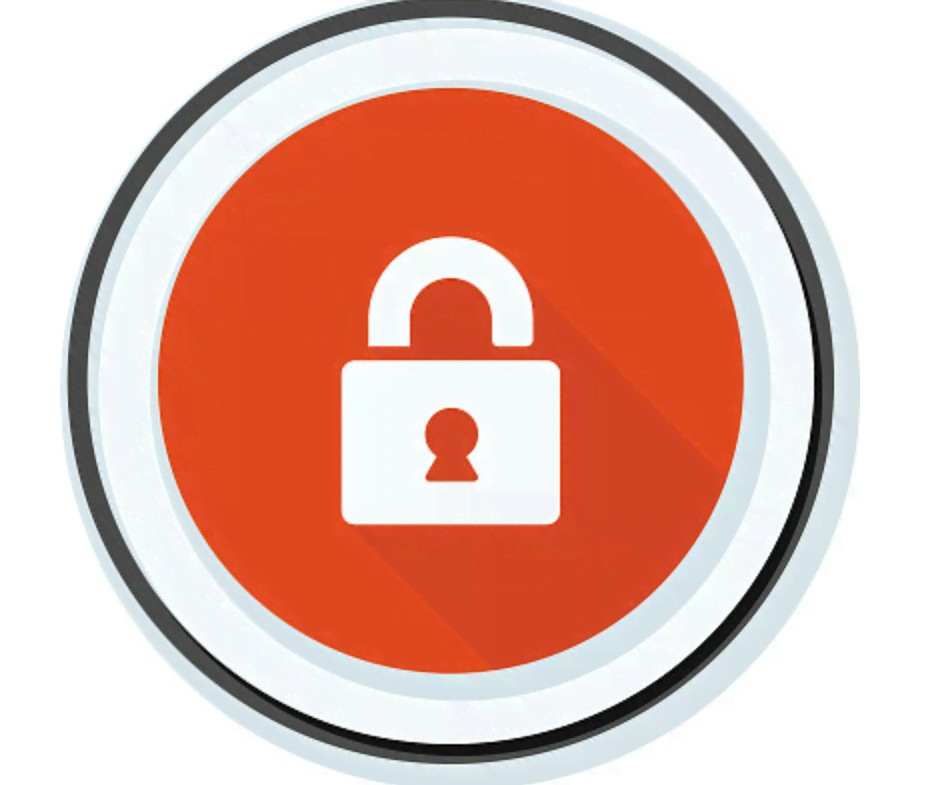 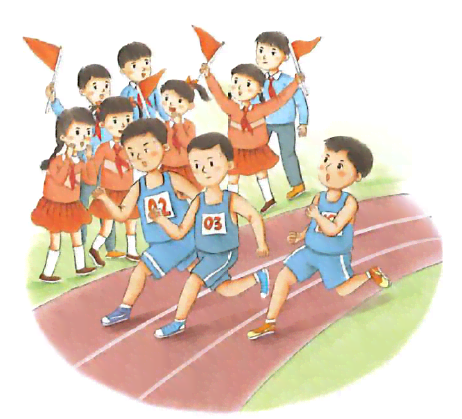 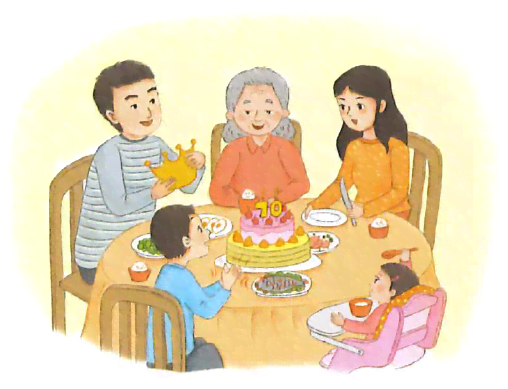 赛跑
寿宴
事前——事中——事后
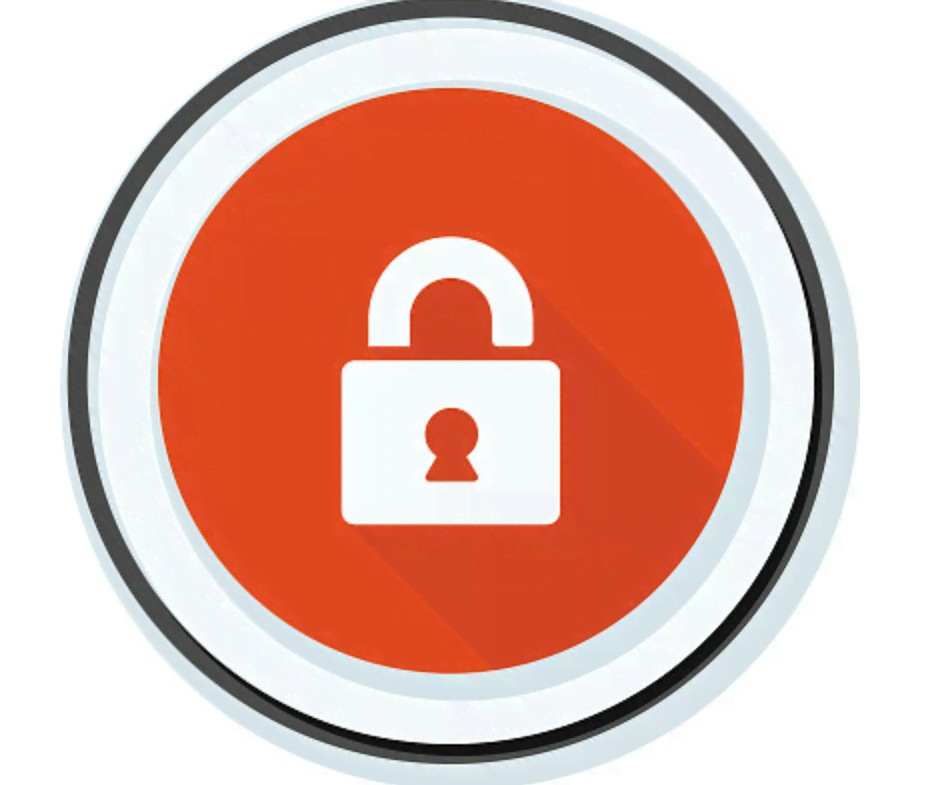 爬山前
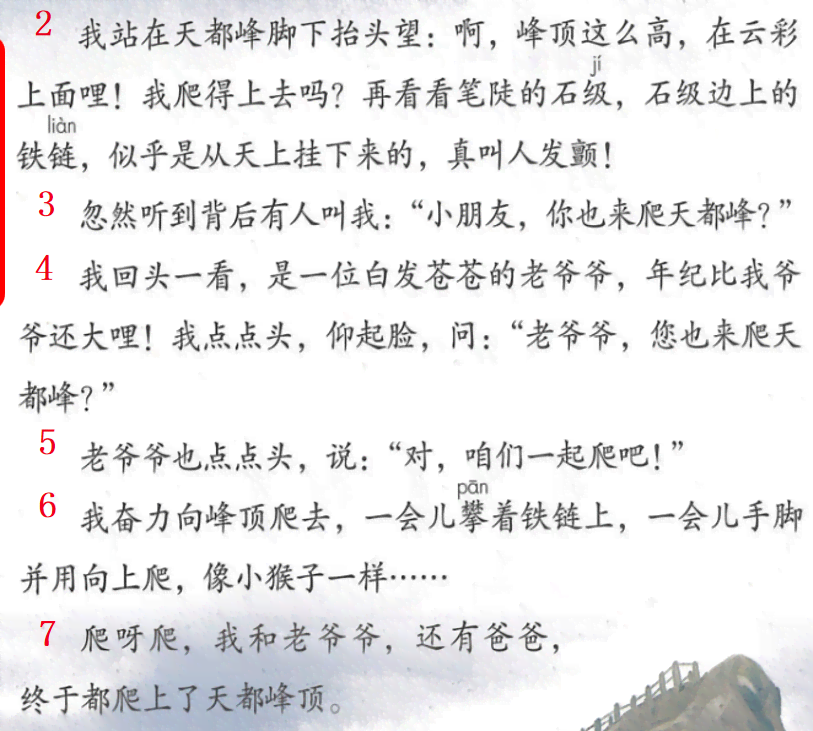 我不敢爬天都峰，一位老爷爷鼓励我和他一起爬。
伙伴学习
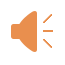 五分钟计时
时间到！
我不敢爬天都峰，一位老爷爷鼓励我和他一起爬。
自读课文第2-5自然段,与这句话进行对比，伙伴组内交流作者是怎么把爬山前的内容写清楚的？
爬山前
看到的
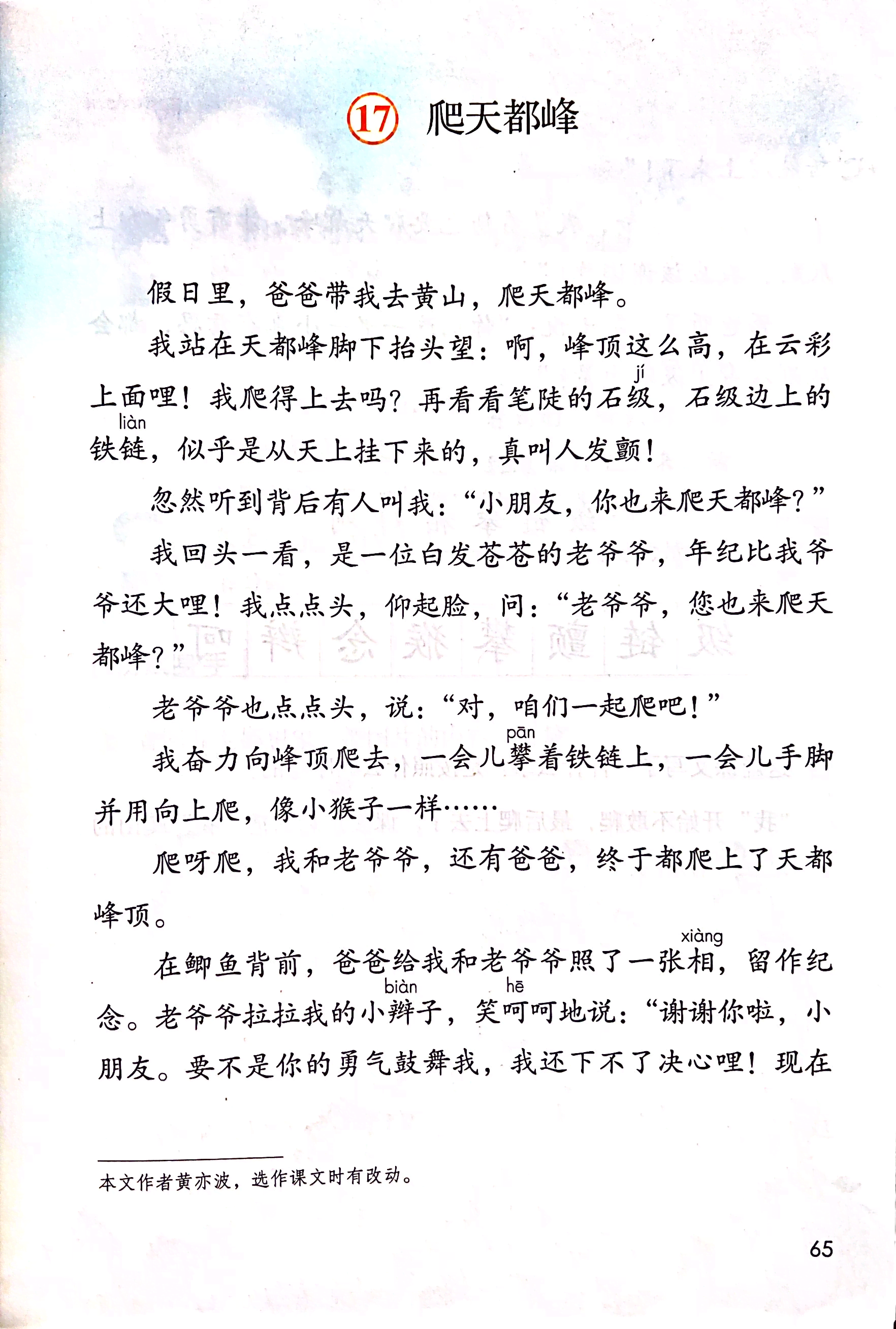 想到的
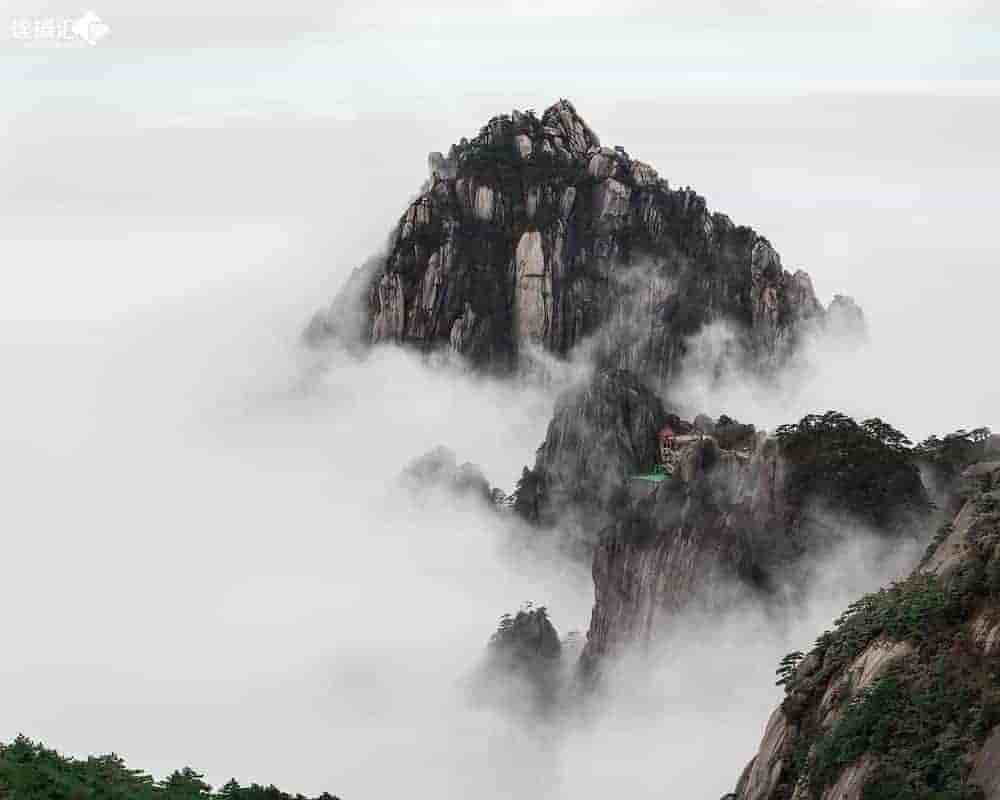 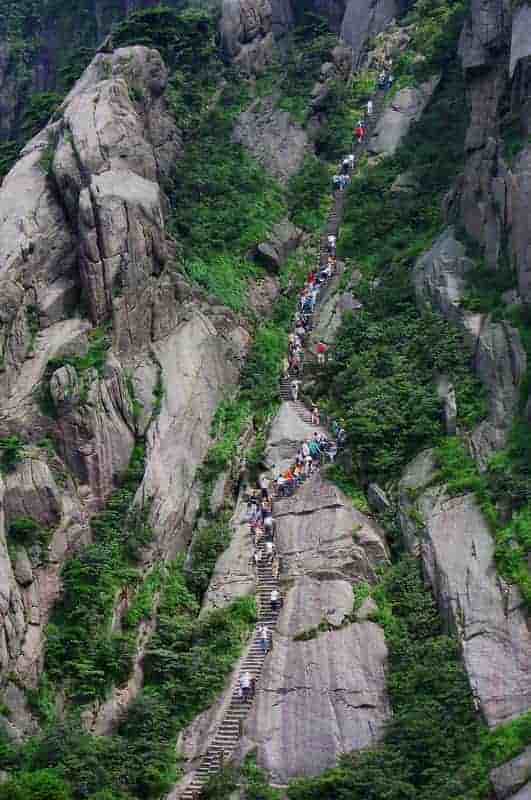 我站在天都峰脚下抬头望：啊，峰顶这么高，在云彩上面哩！再看看笔陡的石级，石级边上的铁链，似乎是从天上挂下来的。我爬得上去吗？真叫人发颤！
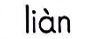 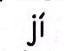 爬山前
我站在天都峰脚下抬头望：啊，峰顶这么高，在云彩上面哩！我爬得上去吗？再看看笔陡的石级，石级边上的铁链，似乎是从天上挂下来的，真叫人发颤！
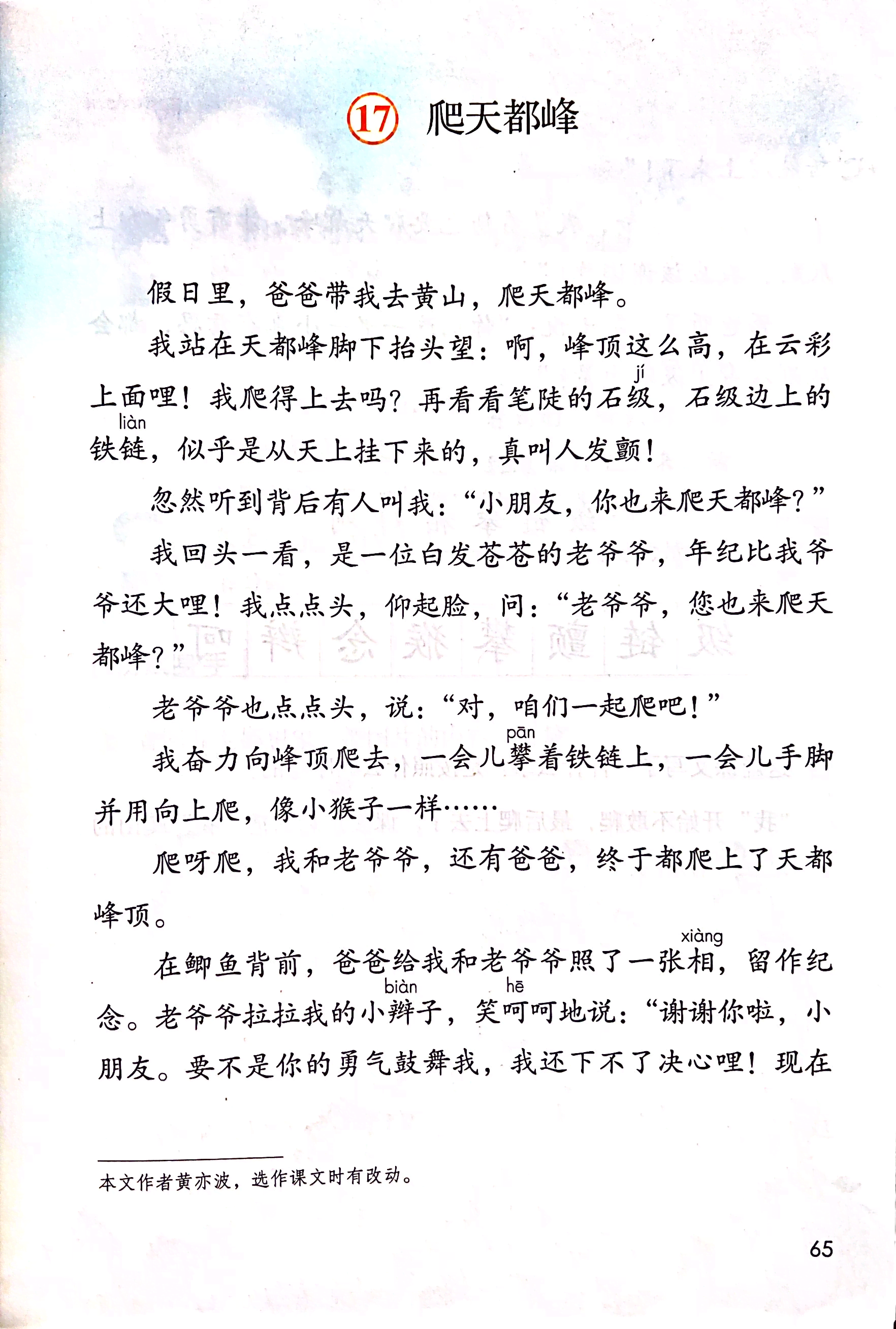 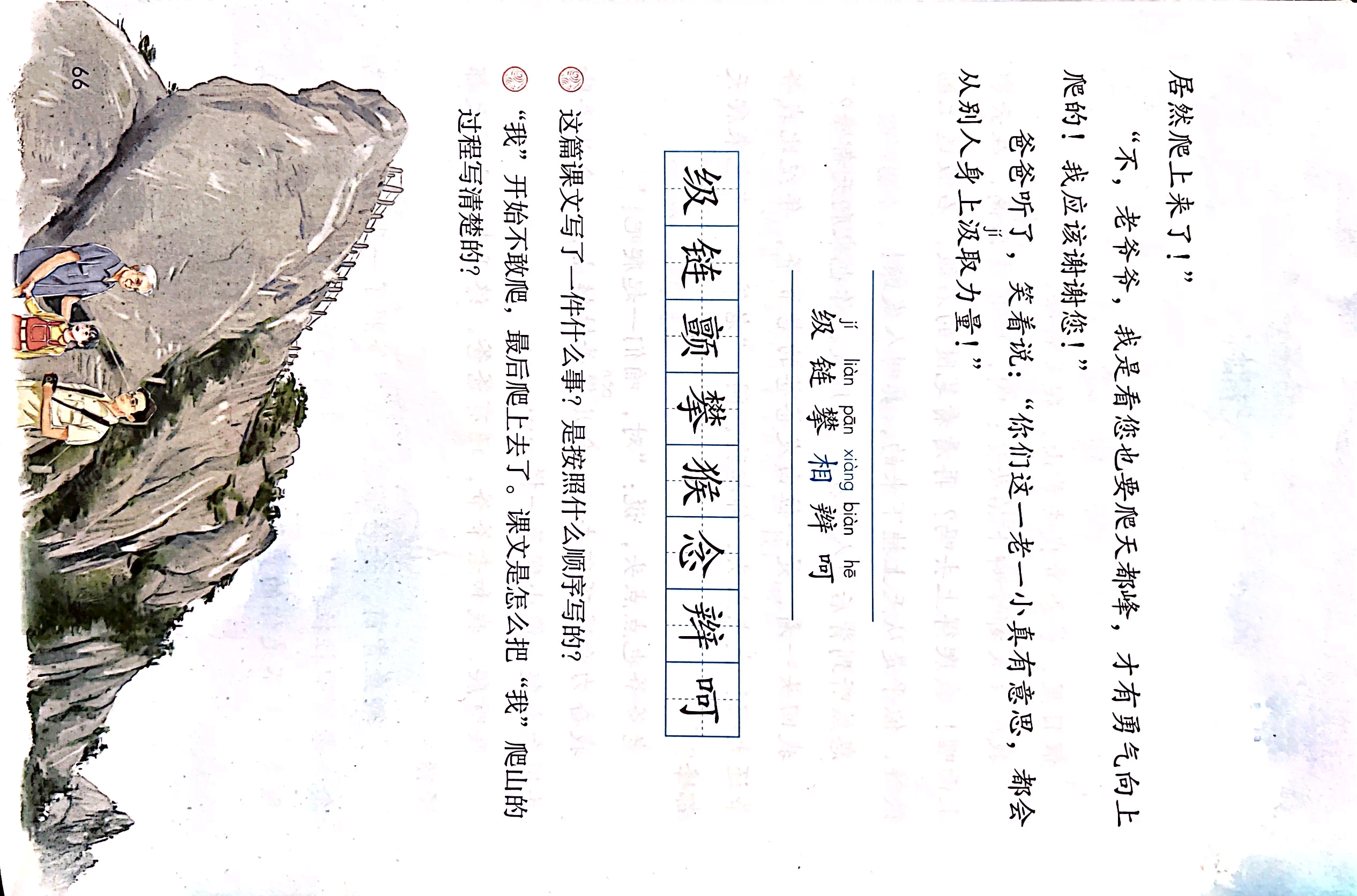 ⑨
①
⑩
②
③
④
⑤
⑥
⑦
⑧
爬山前
怎么想
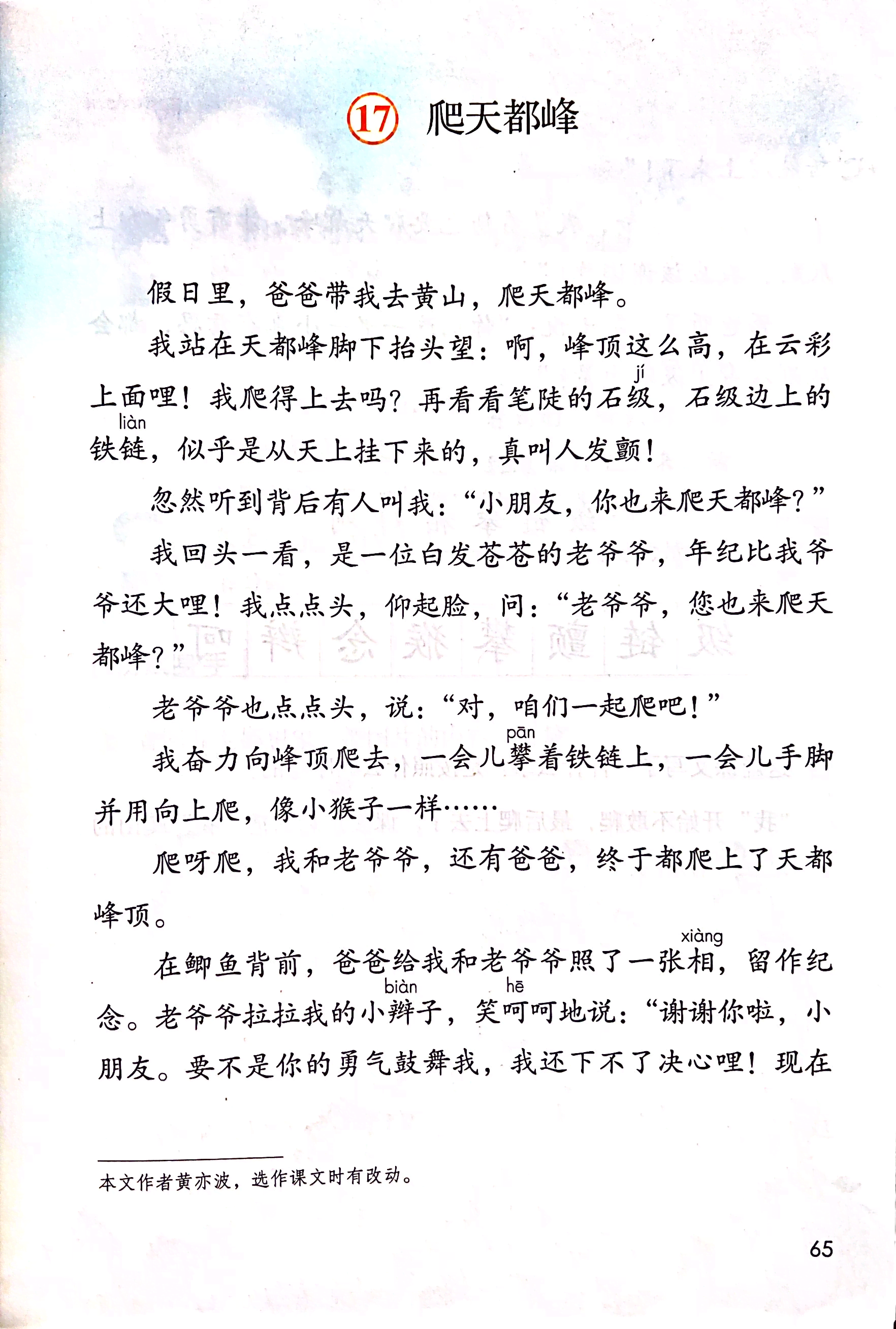 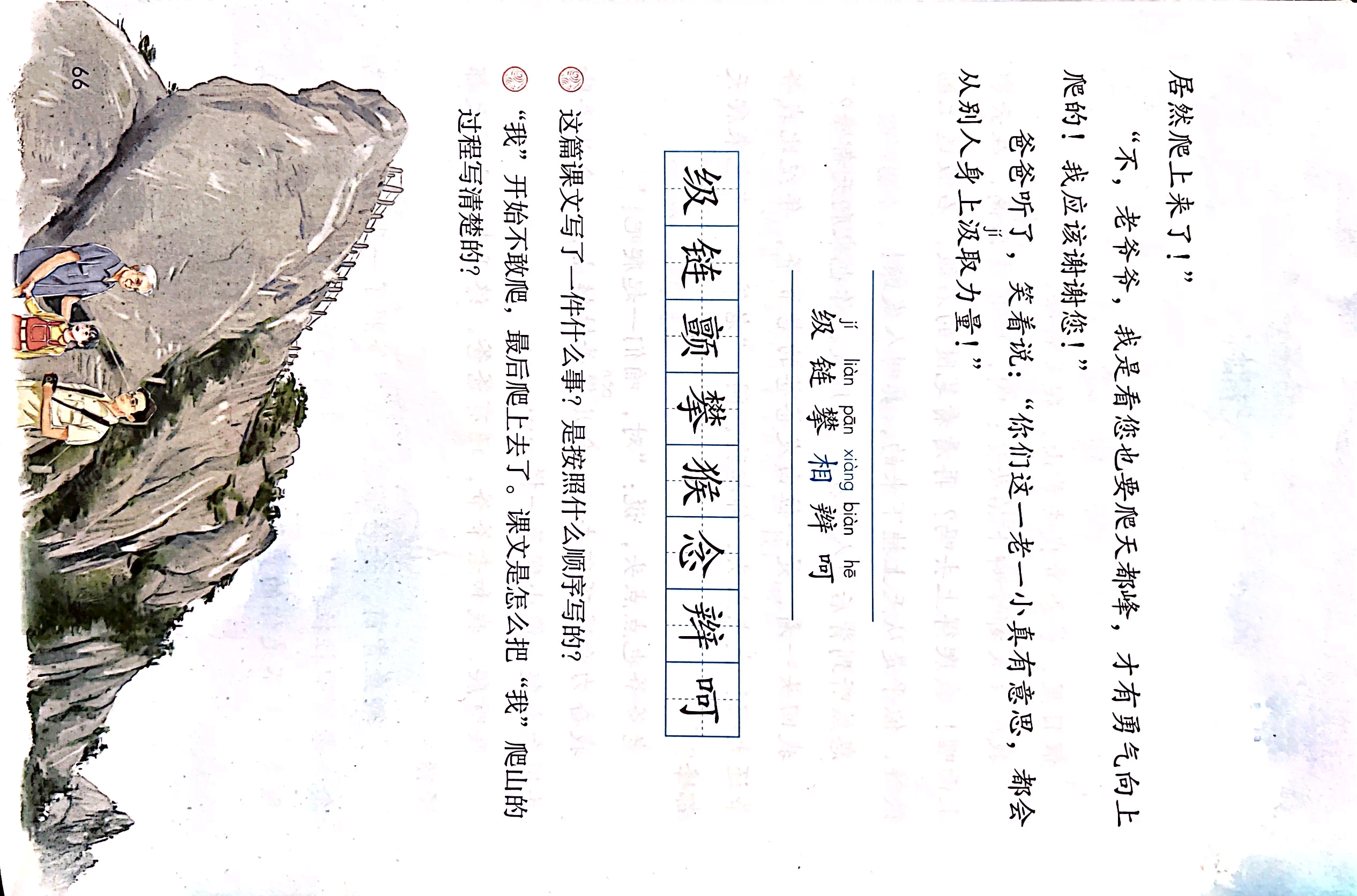 ⑨
①
⑩
②
③
④
⑤
⑥
⑦
⑧
爬山前
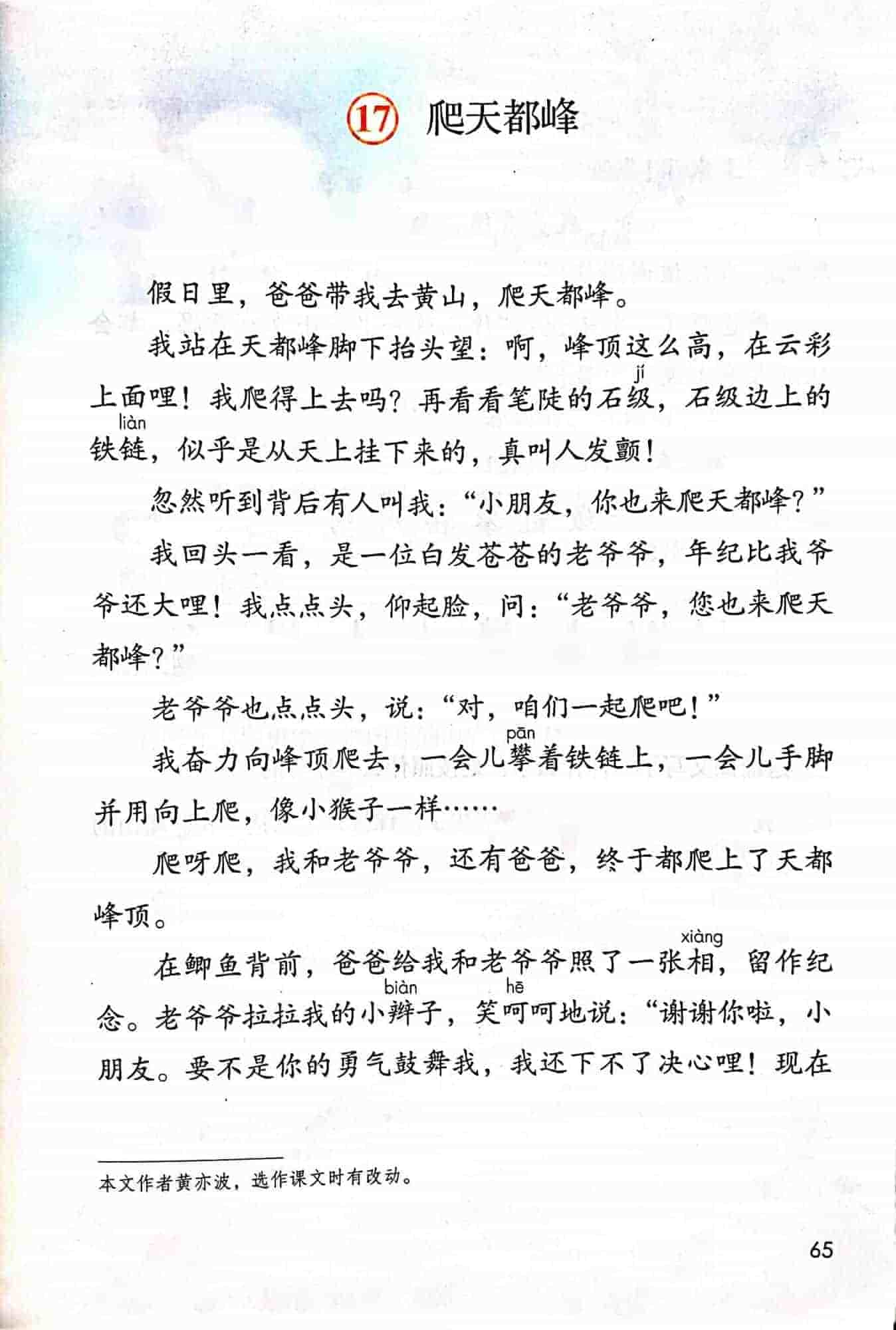 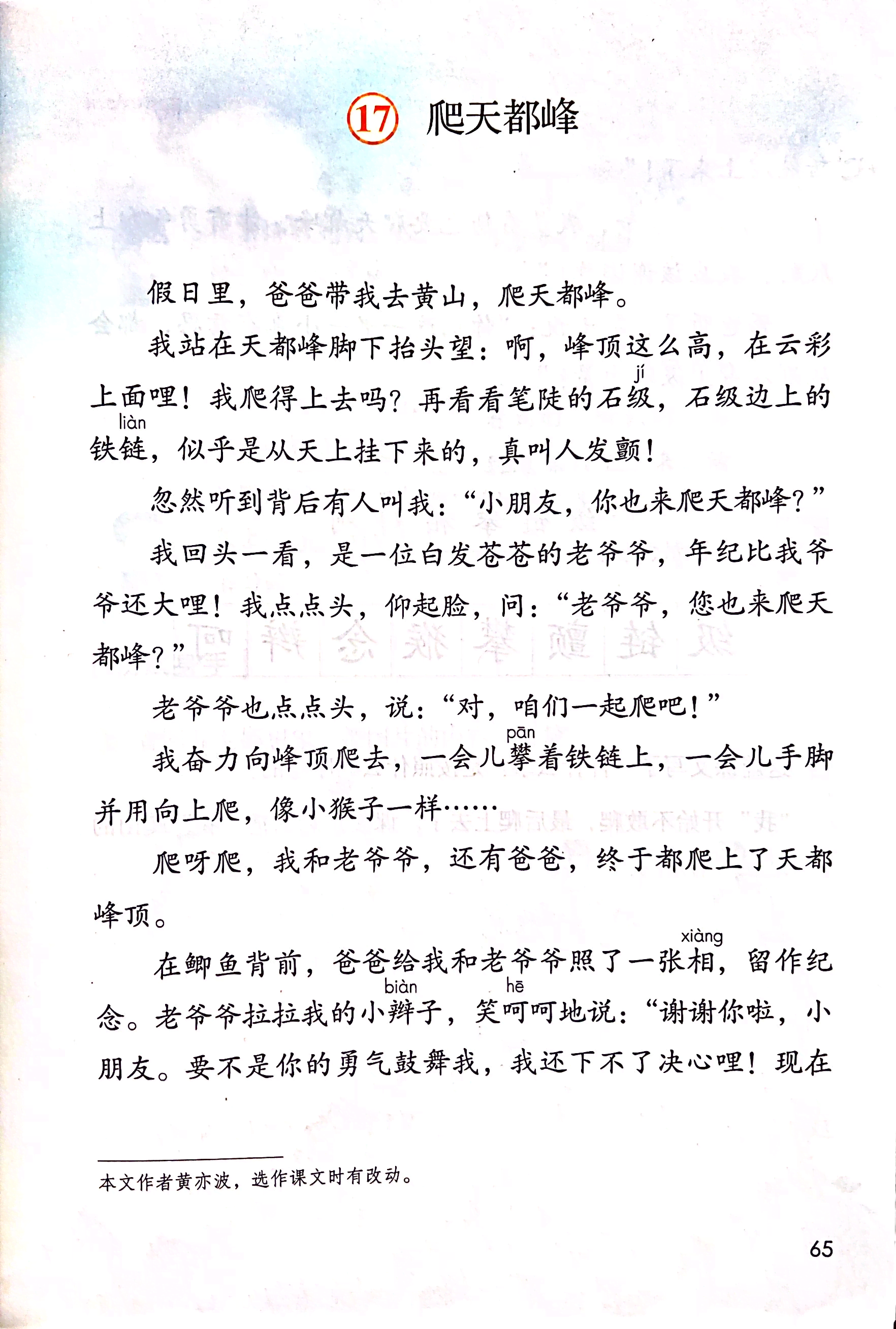 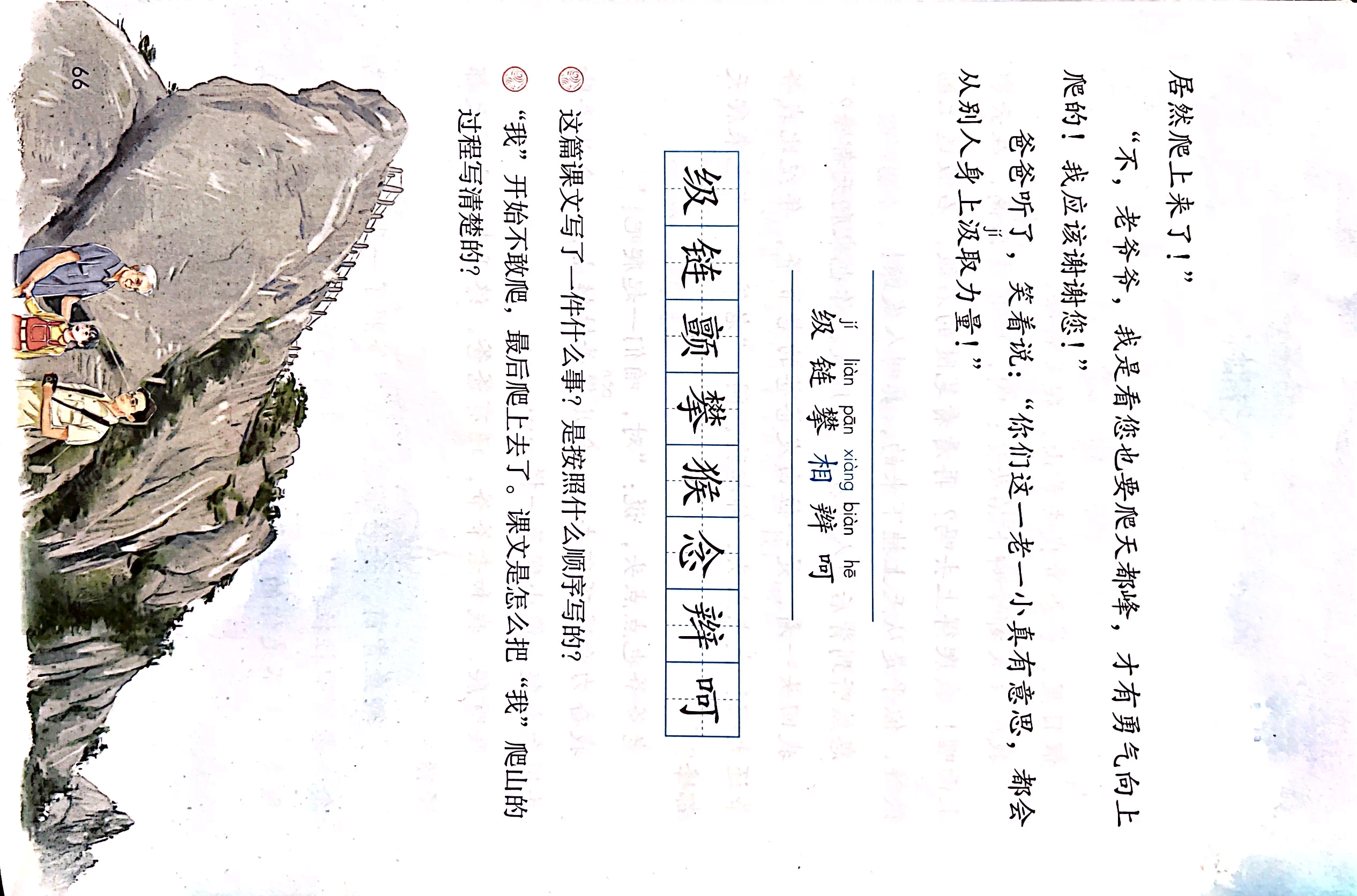 ⑨
①
⑩
②
③
④
⑤
⑥
⑦
⑧
爬山前
怎么想
怎么说
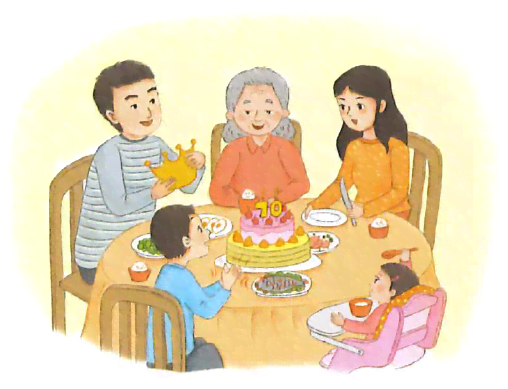 祝寿
任务二：尝试“写清楚”
学习任务单
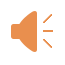 时间到！
五分钟计时
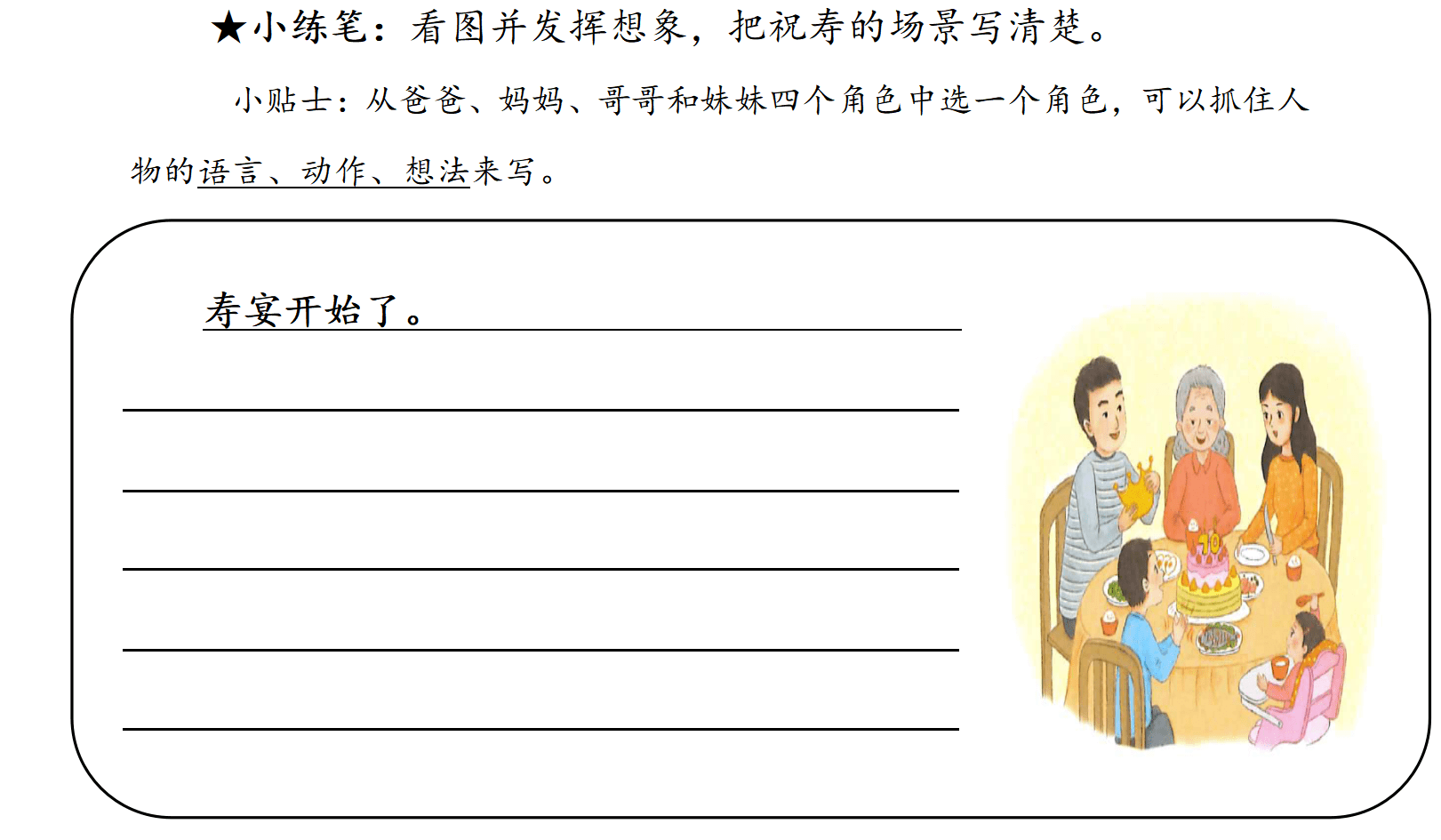 学习任务单
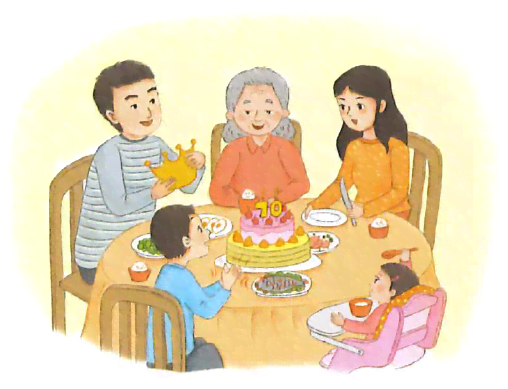 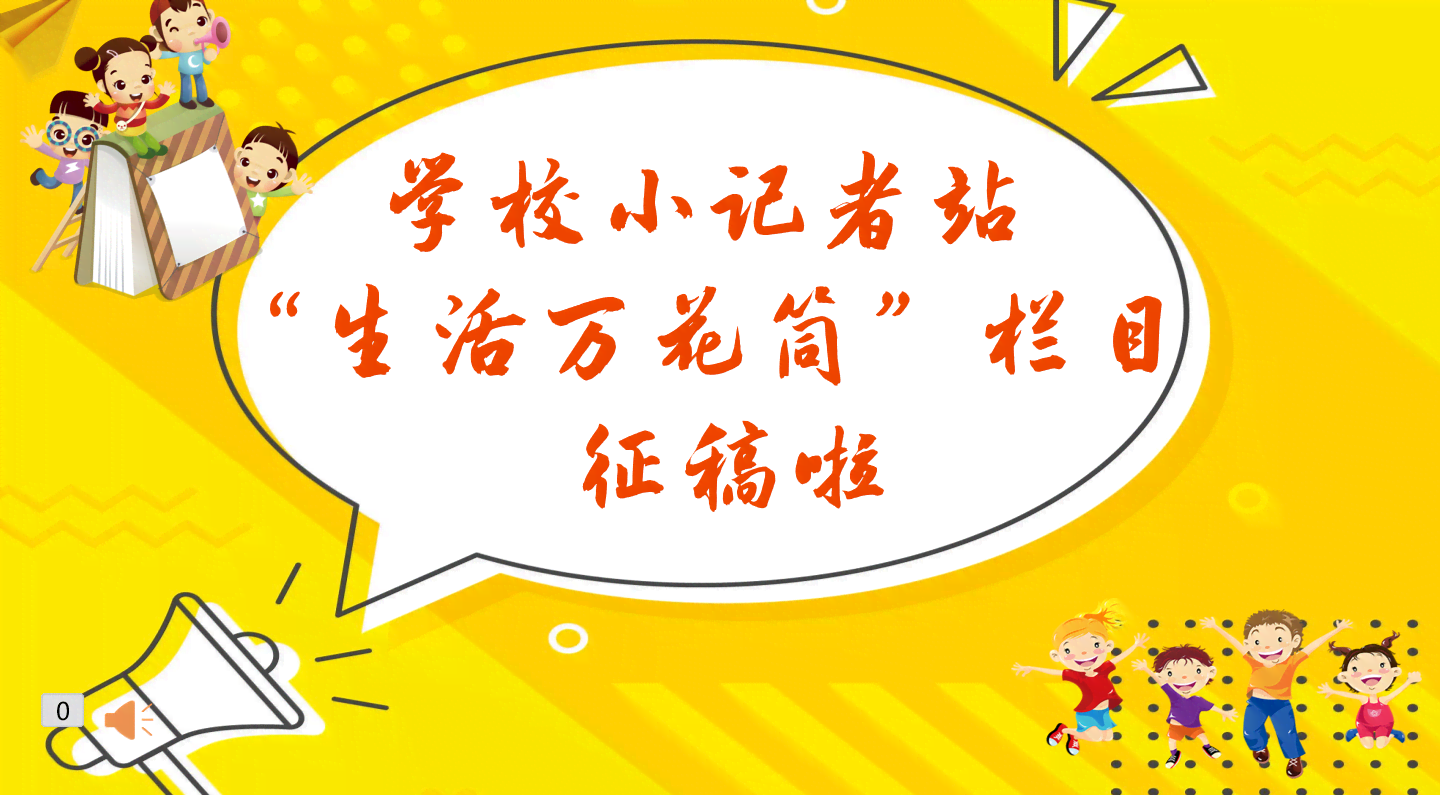 小记者站“生活万花筒”栏目投稿入选标准
★
1. 发挥想象，能写清楚看到的内容。    
    2. 发挥想象，能写清楚人物的语言。
    3. 发挥想象，能写清楚人物的想法。
★
赛跑
★
学习任务单
【延学】★课外拓展：
    1. 对照小记者站“生活万花筒”栏目投稿入选标准，完善自己的稿件，积极投稿。   
   2.推荐阅读：黄亦波《爬天都峰》
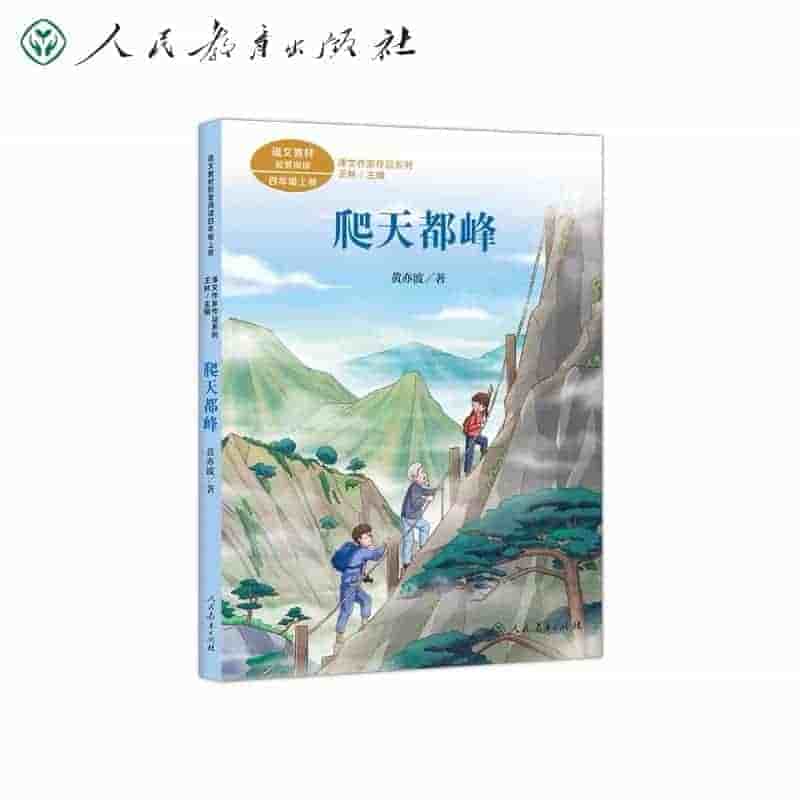